GCSE Geography Virtual Fieldcourse:- The Norfolk Coast
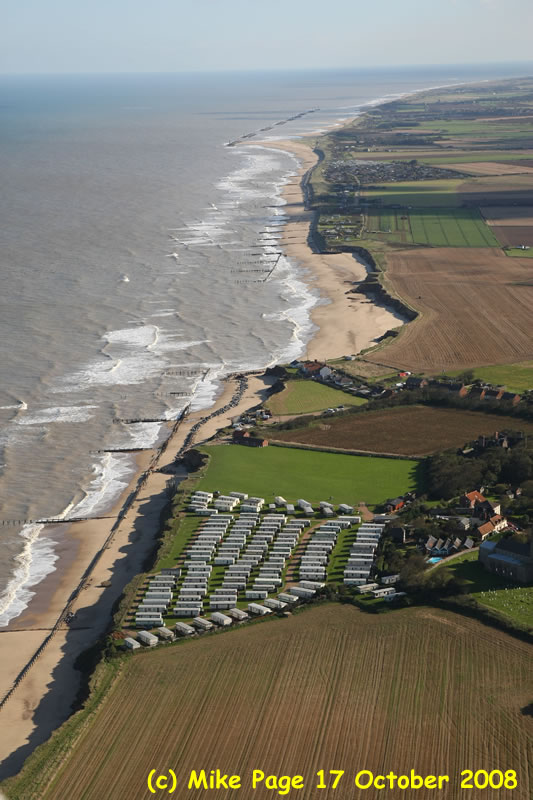 A Comparison of Coastal Management Strategies on the Norfolk Coast
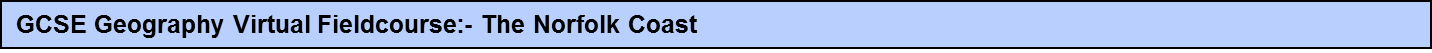 Two sites were chosen on the North Norfolk coast:-  Sea Palling and Happisburgh
(Happisburgh is pronounced Hazeborough)
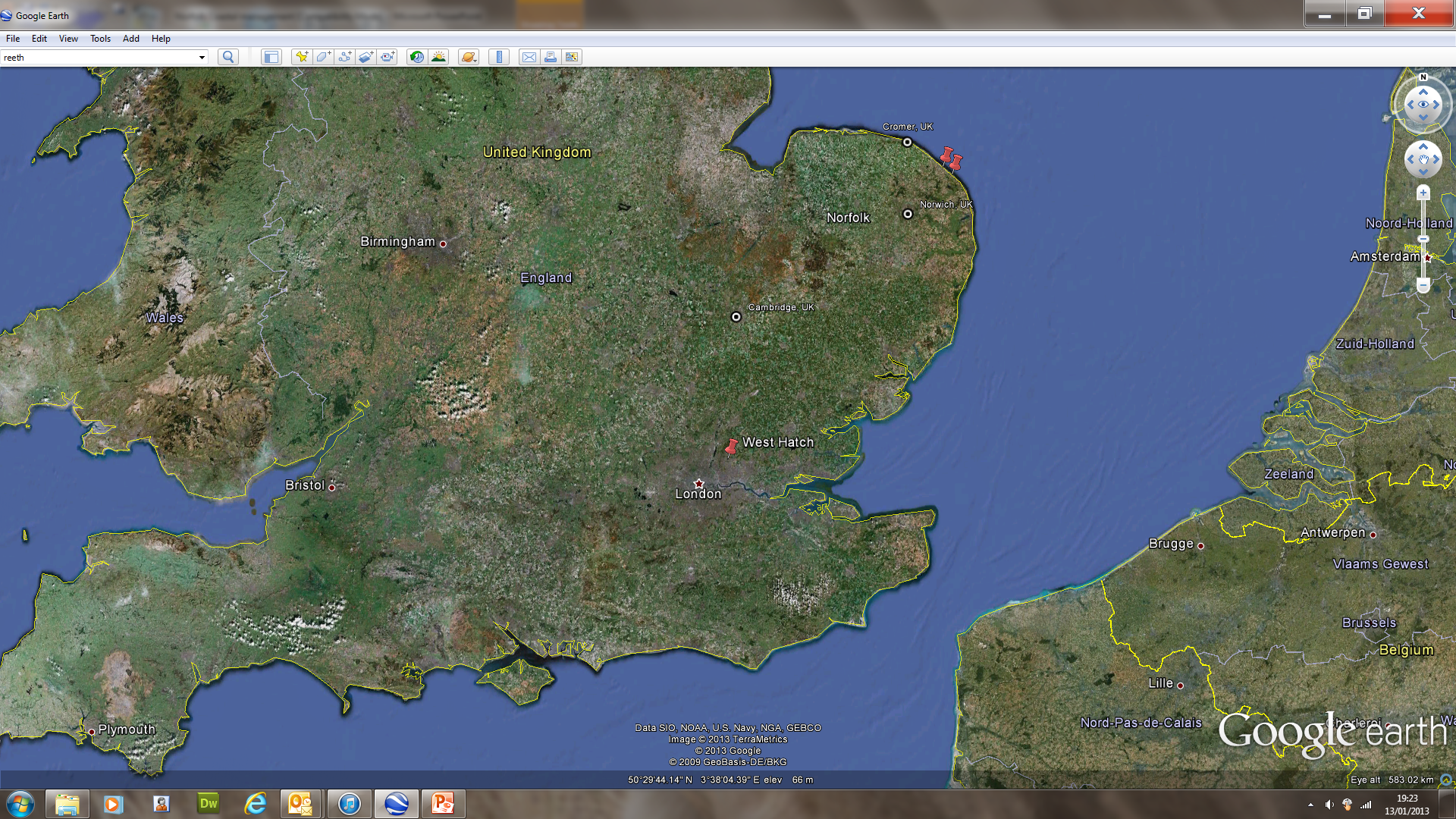 Happisburgh
Sea Palling
The places were chosen because different forms of management have been used to prevent erosion of the coastline.

In both places the impact of erosion would be very different.
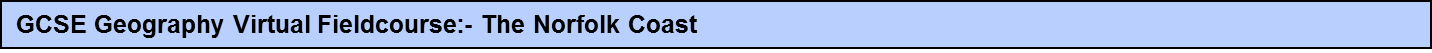 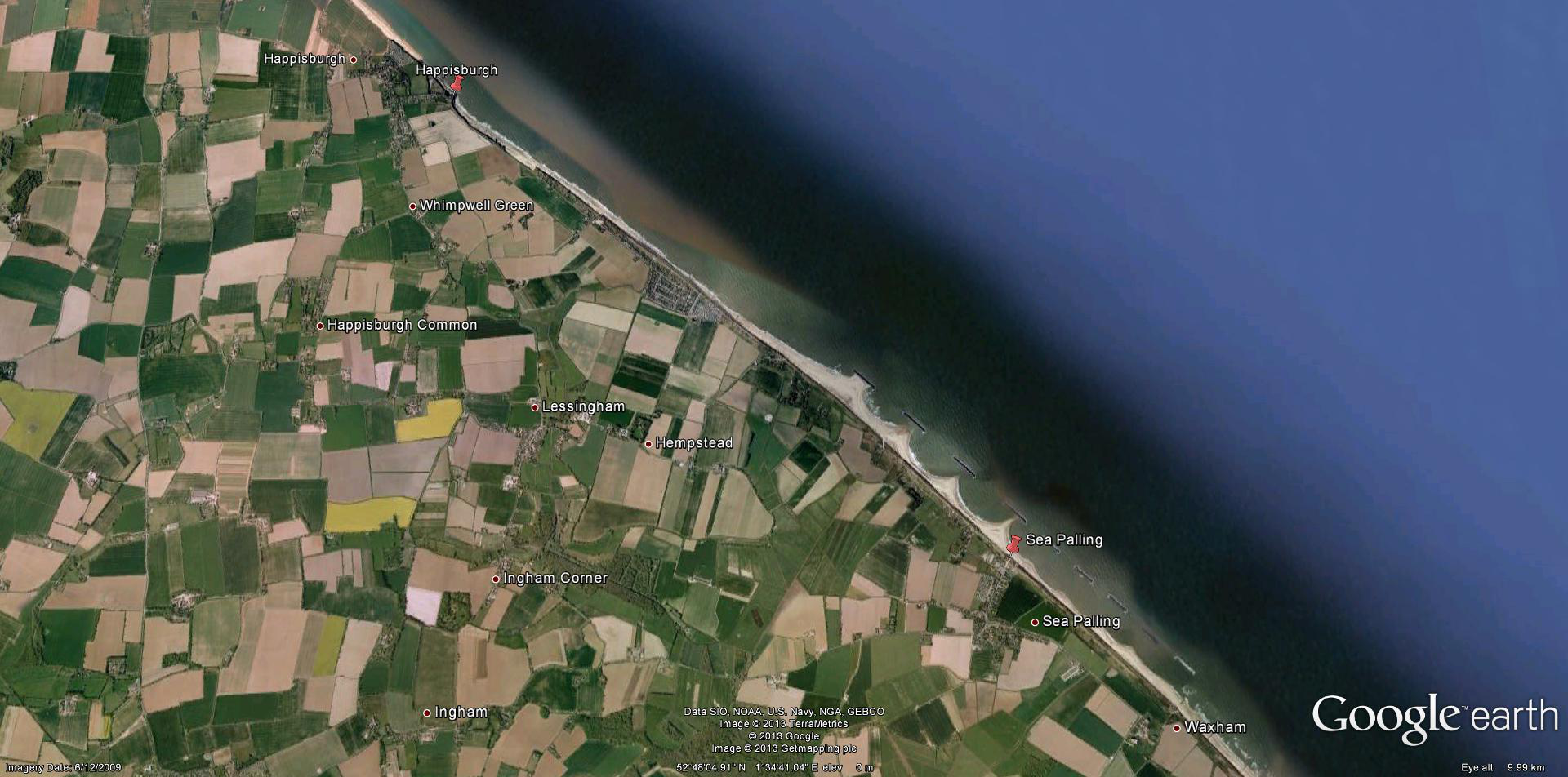 N
Happisburgh is 5.6km along the coast from Sea Palling
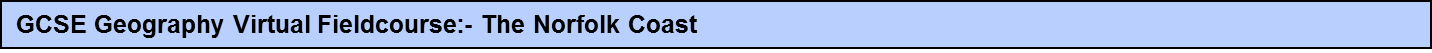 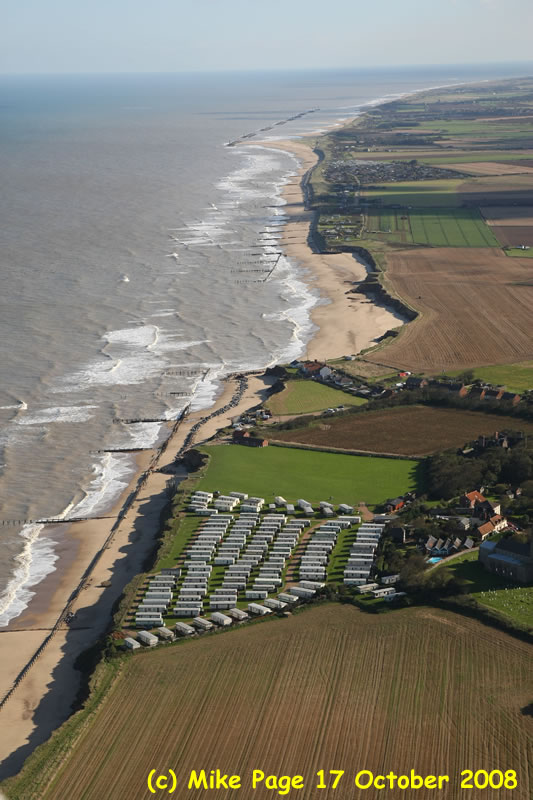 Sea Palling
Look carefully  to see how most of the land is used
Happisburgh
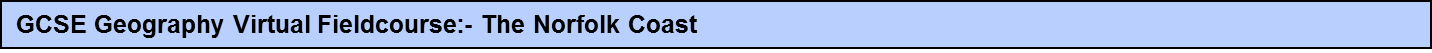 Fieldwork Location 1
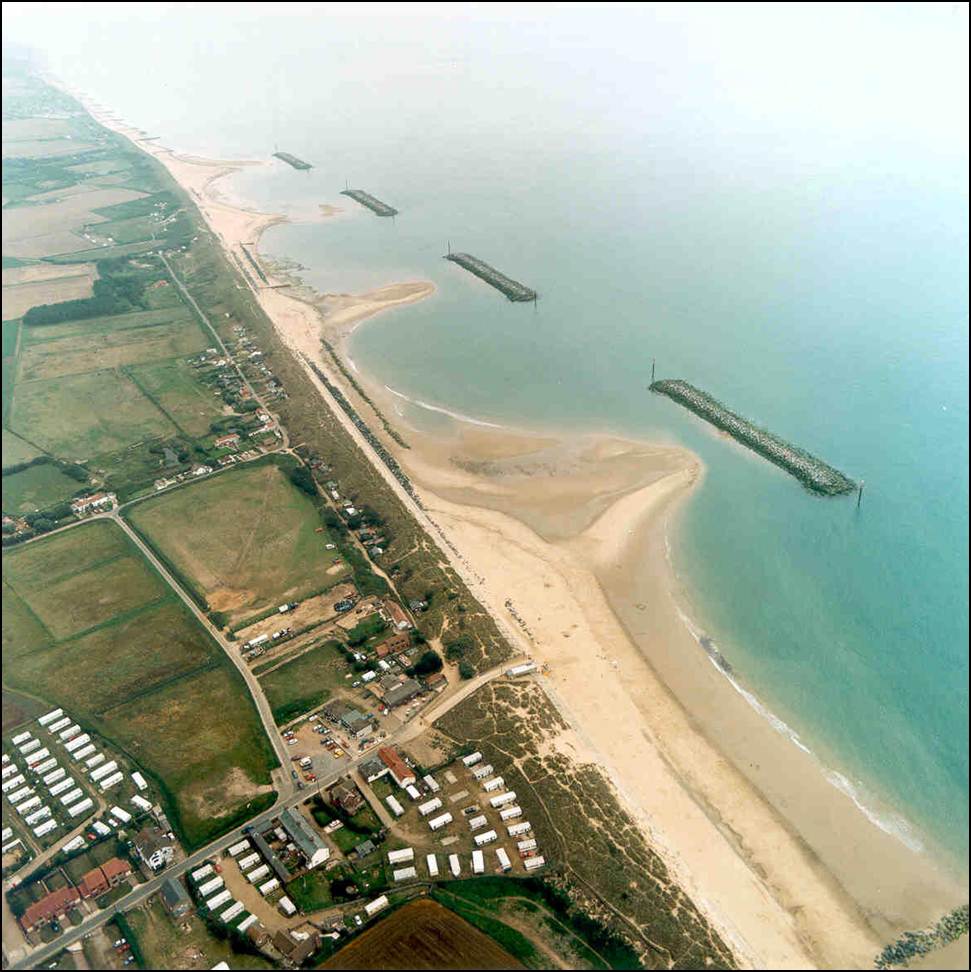 Sea Palling
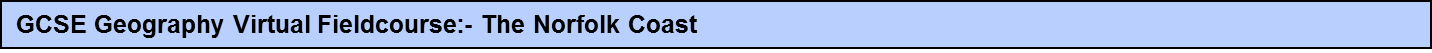 Fieldwork Location 1
Sea Palling:- Background Information
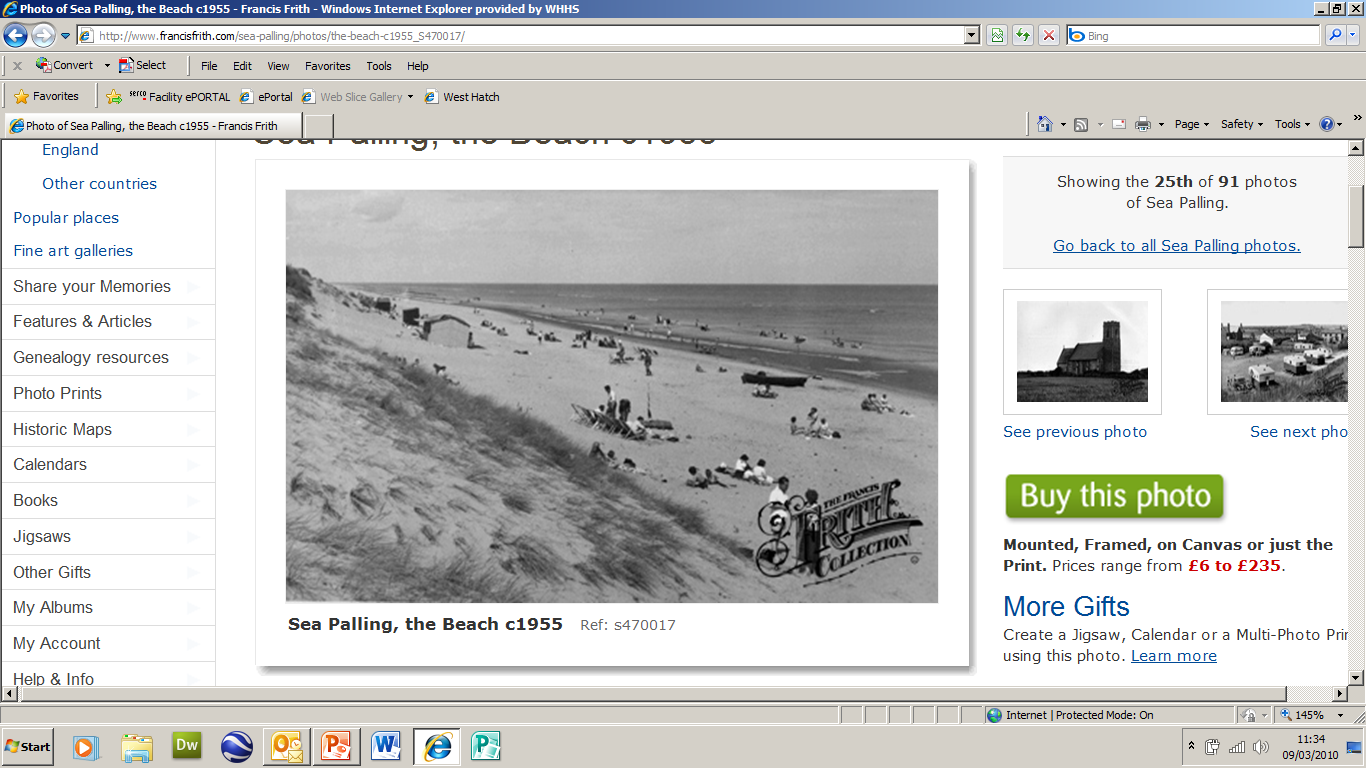 Erosion has always happened at Sea Palling
A lack of maintenance meant that the sand dunes were often breached by the sea.

In the 19th century a programme of sea defence work was started.
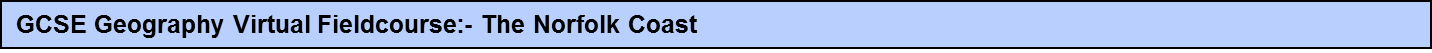 Fieldwork Location 1
Sea Palling:- Background Information
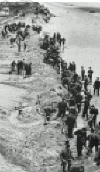 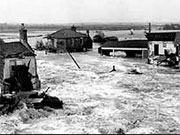 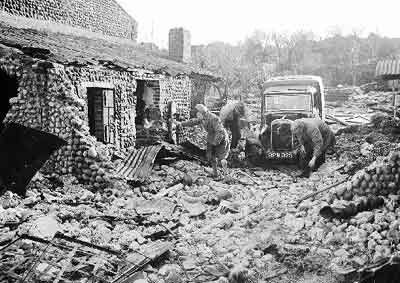 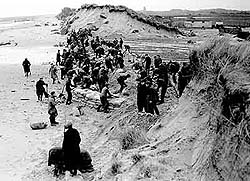 Severe floods by the North Sea drowned seven villagers in 1953
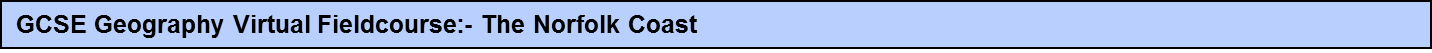 Fieldwork Location 1
Sea Palling:- Background Information
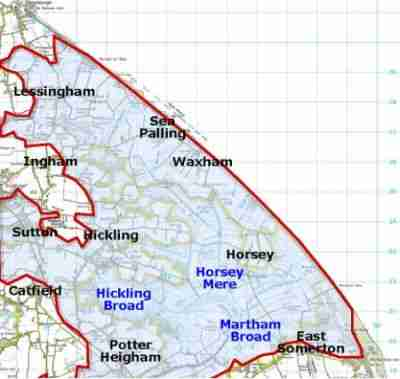 It was thought that if another serious flood was to occur it would cover a large part of Norfolk.

Large areas of top quality farmland would be flooded and parts of the Norfolk Broads would be destroyed
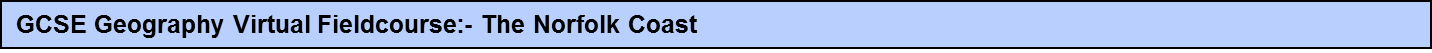 Fieldwork Location 1
Sea Palling:- Background Information
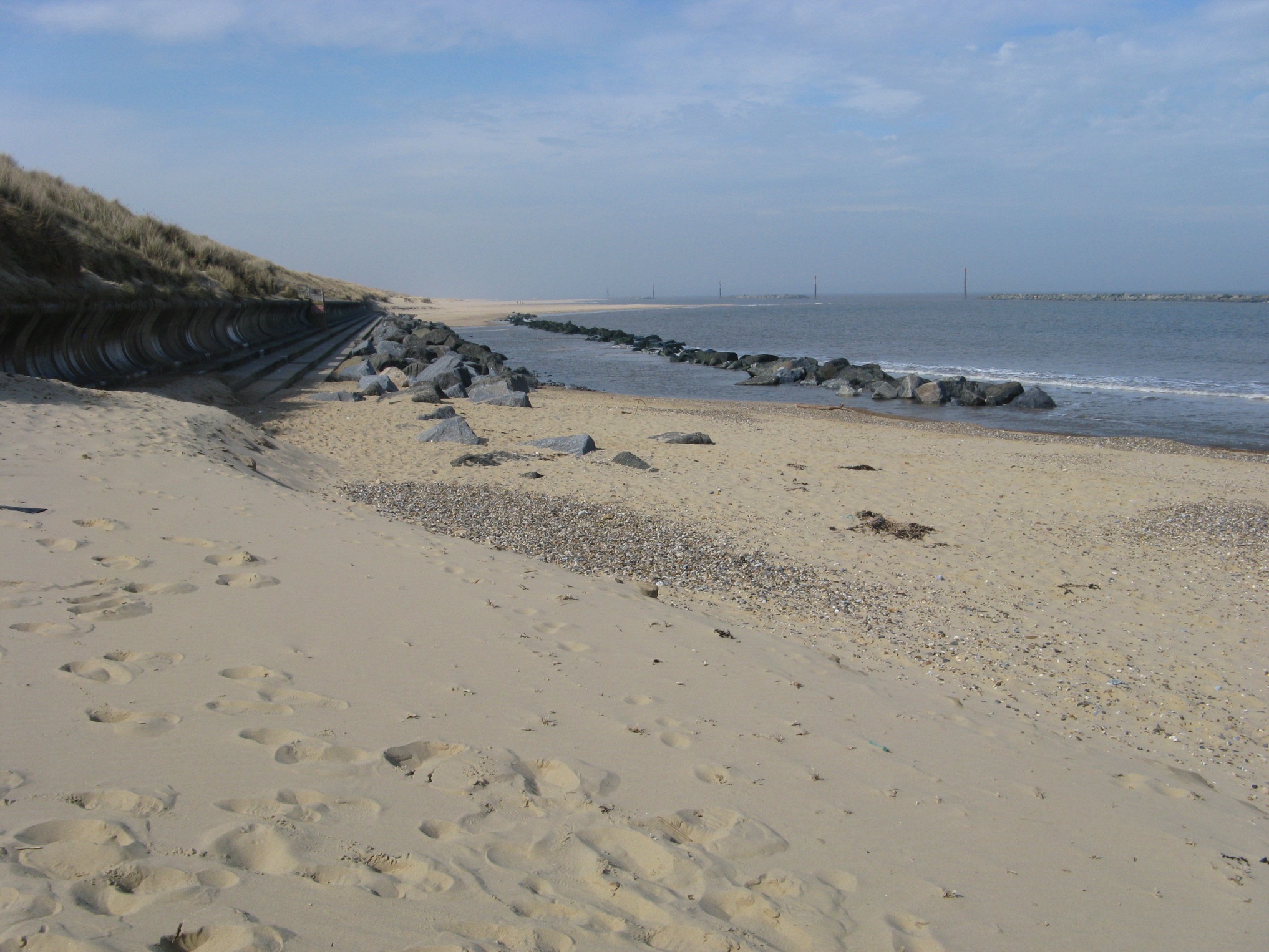 The sea wall was extended in 1986.

In 1995 the Environment Agency started the multi-million pound project of building nine offshore bars.
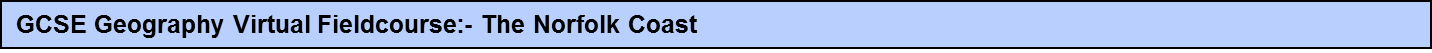 A Comparison of Coastal Management Strategies on the Norfolk Coast
Sea Palling:- Task 1
The following 3 slides show images of Sea Palling.  Look at them carefully and use the information to complete Question 1 on page 2 of your booklet.
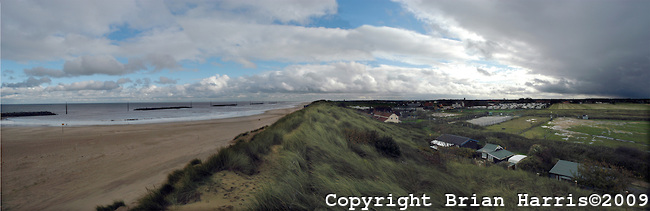 Sea Palling village
Land below sea level
Sand dune
Beach
Holiday cottages
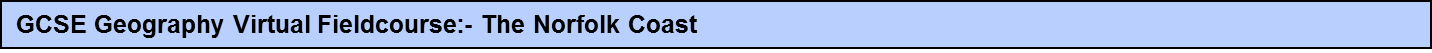 A Comparison of Coastal Management Strategies on the Norfolk Coast
Sea Palling:- Task 1
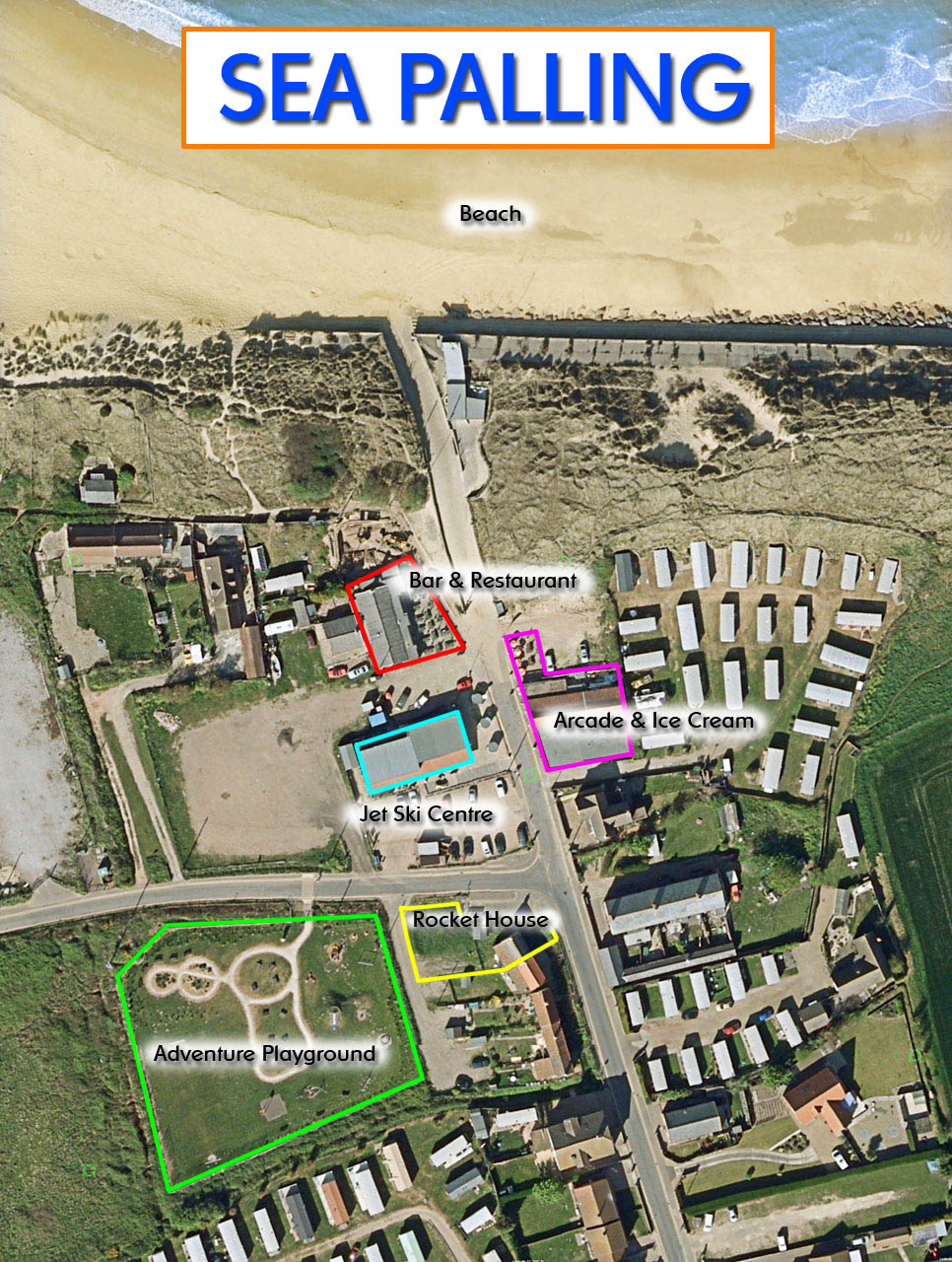 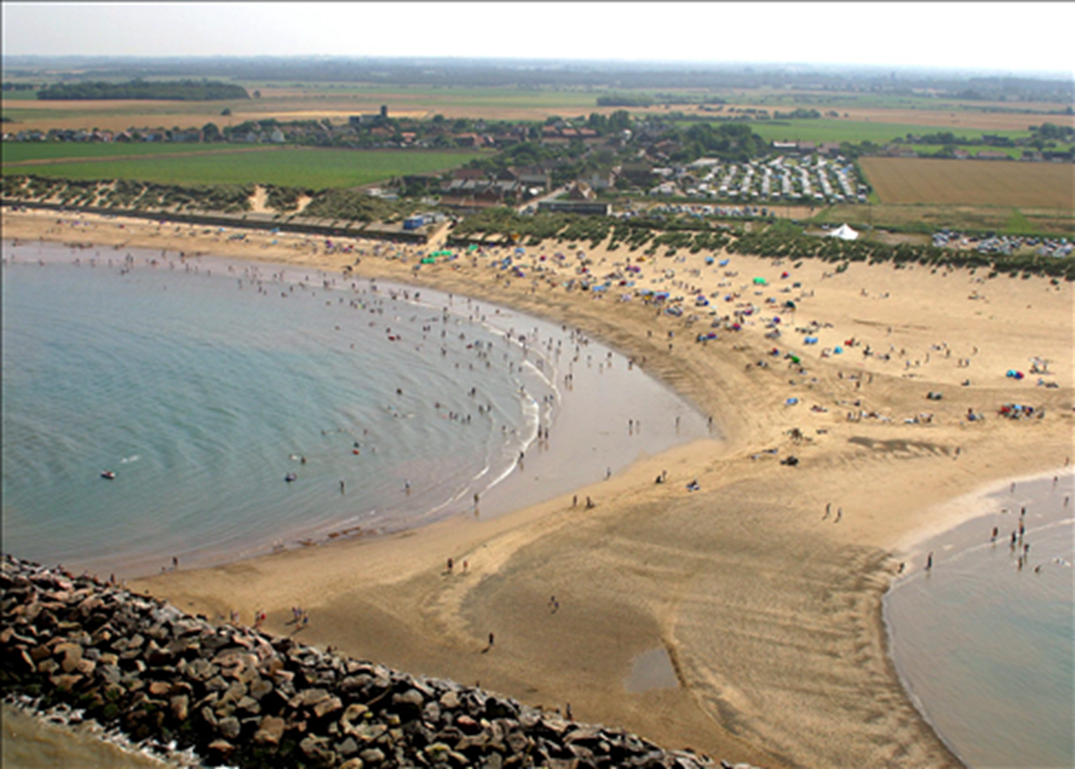 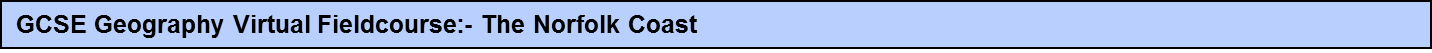 A Comparison of Coastal Management Strategies on the Norfolk Coast
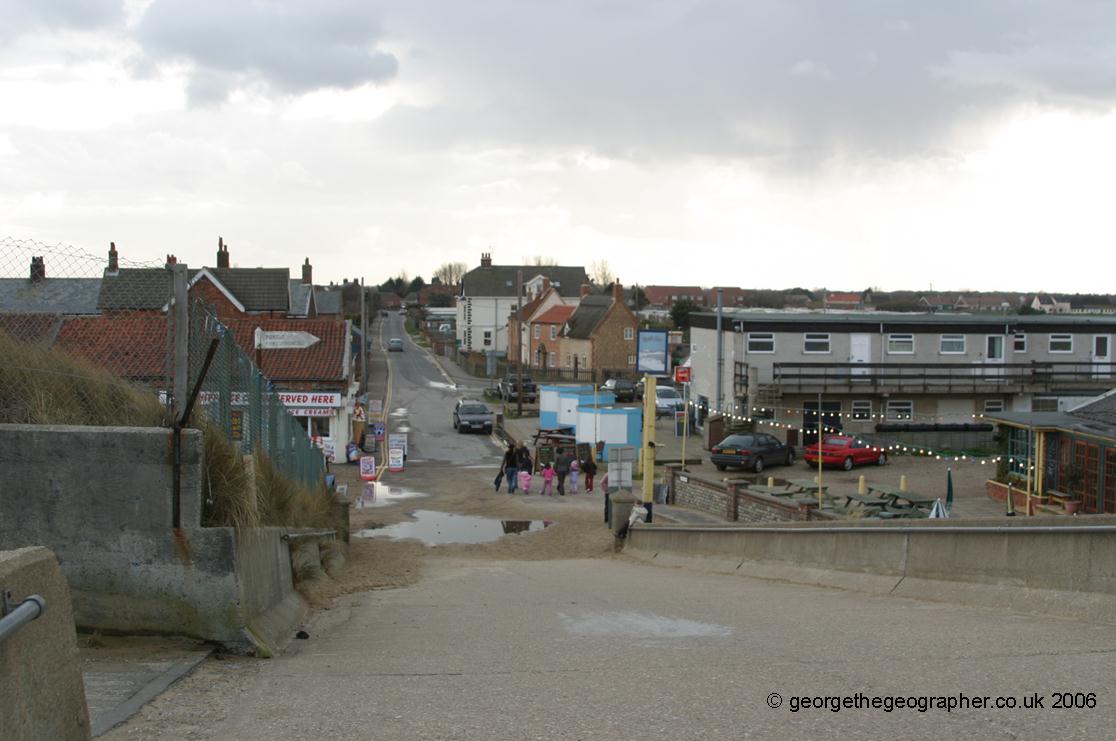 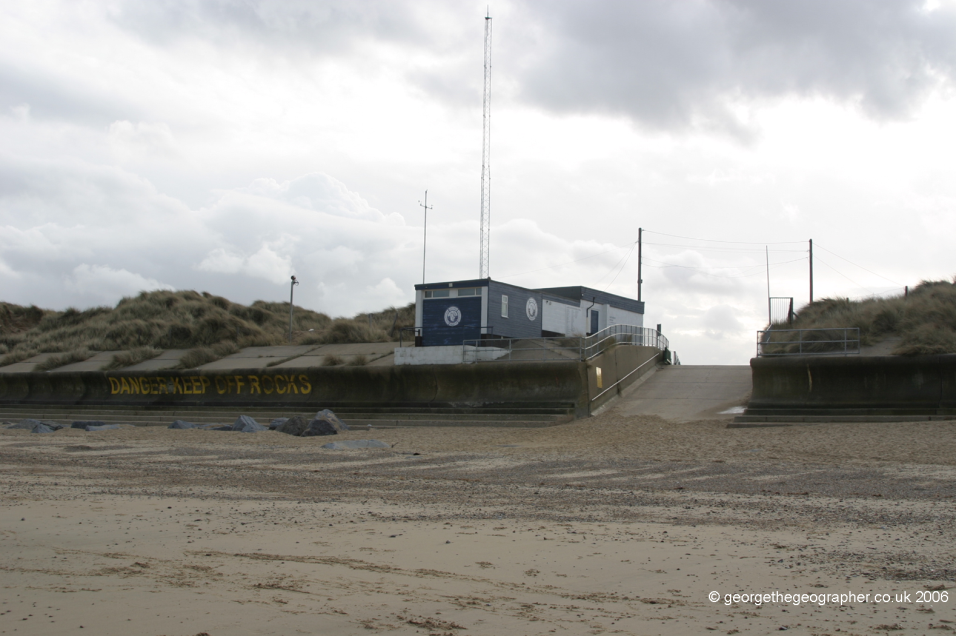 Sea Palling:- Task 1
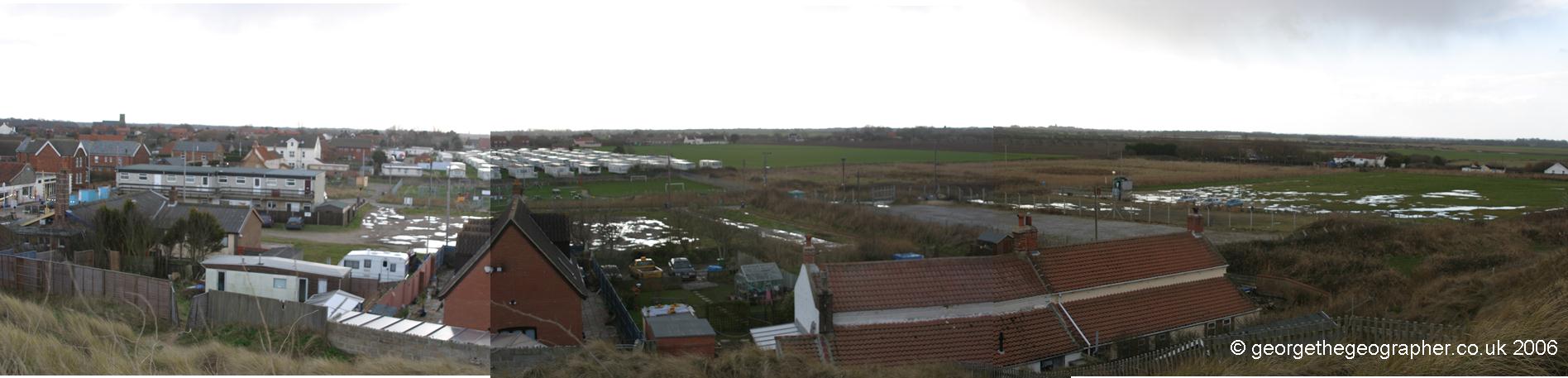 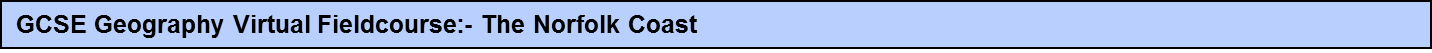 A Comparison of Coastal Management Strategies on the Norfolk Coast
Sea Palling:- Task 2
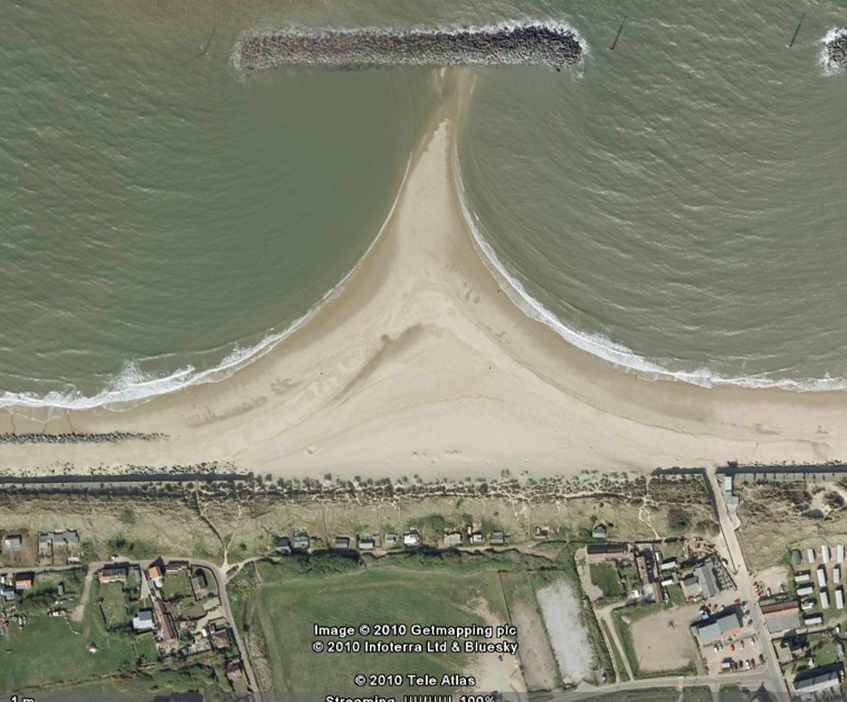 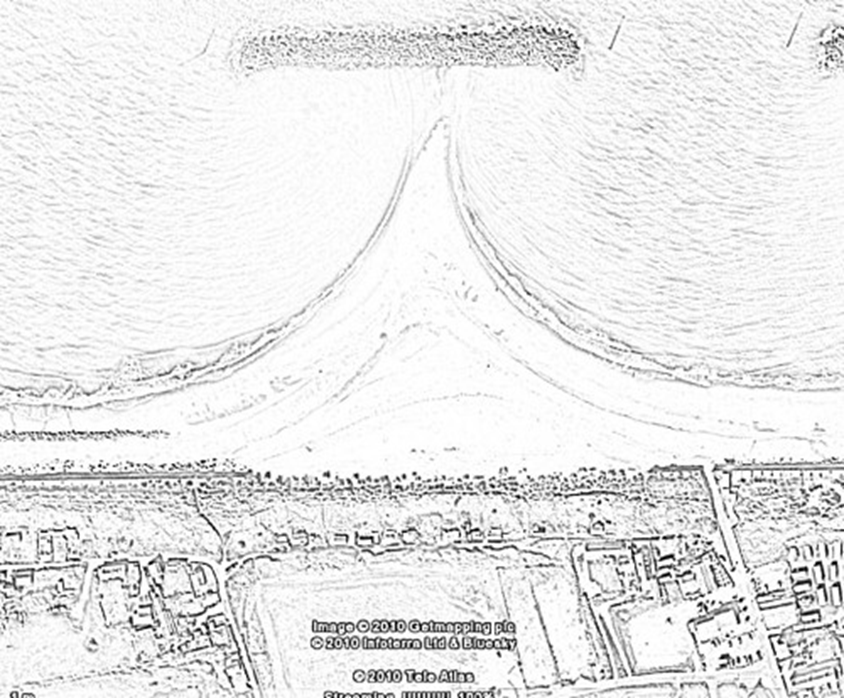 On page 3 of your booklet you will find a sketch of an aerial view of the coast at Sea Palling.
You will see pictures taken at different points in the area.  On your sketch, add labels and annotations to describe the different types of management that has taken place
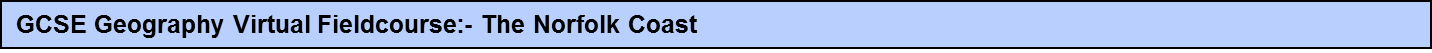 A Comparison of Coastal Management Strategies on the Norfolk Coast
Sea Palling:- Task 2
You will see pictures taken at different points in the area.  On your sketch, add labels and annotations to describe the different types of management that has taken place
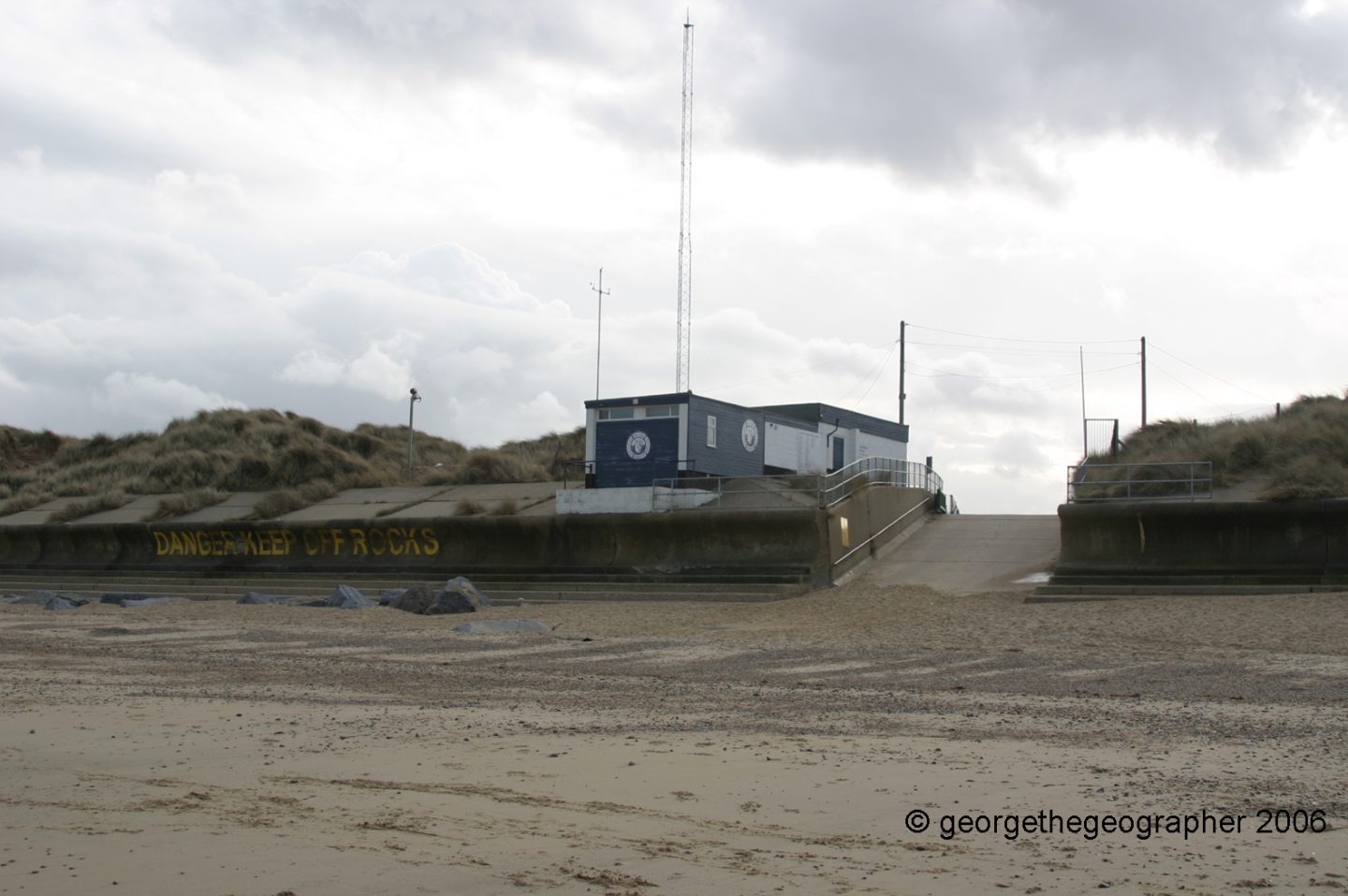 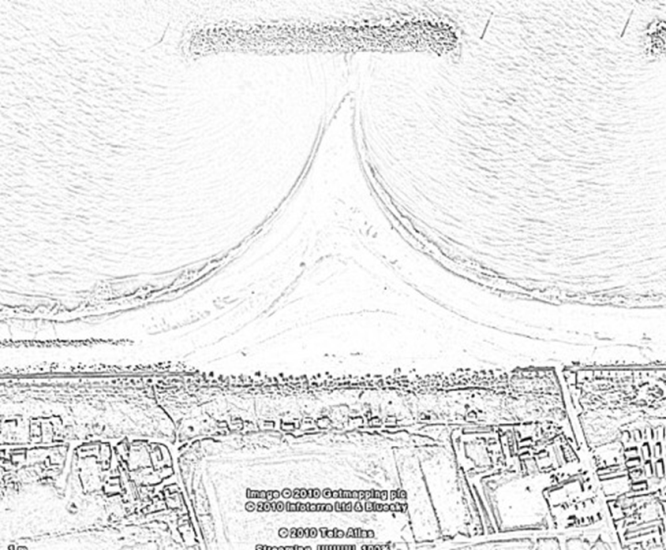 1
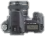 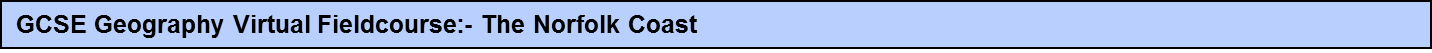 A Comparison of Coastal Management Strategies on the Norfolk Coast
Sea Palling:- Task 2
You will see pictures taken at different points in the area.  On your sketch, add labels and annotations to describe the different types of management that has taken place
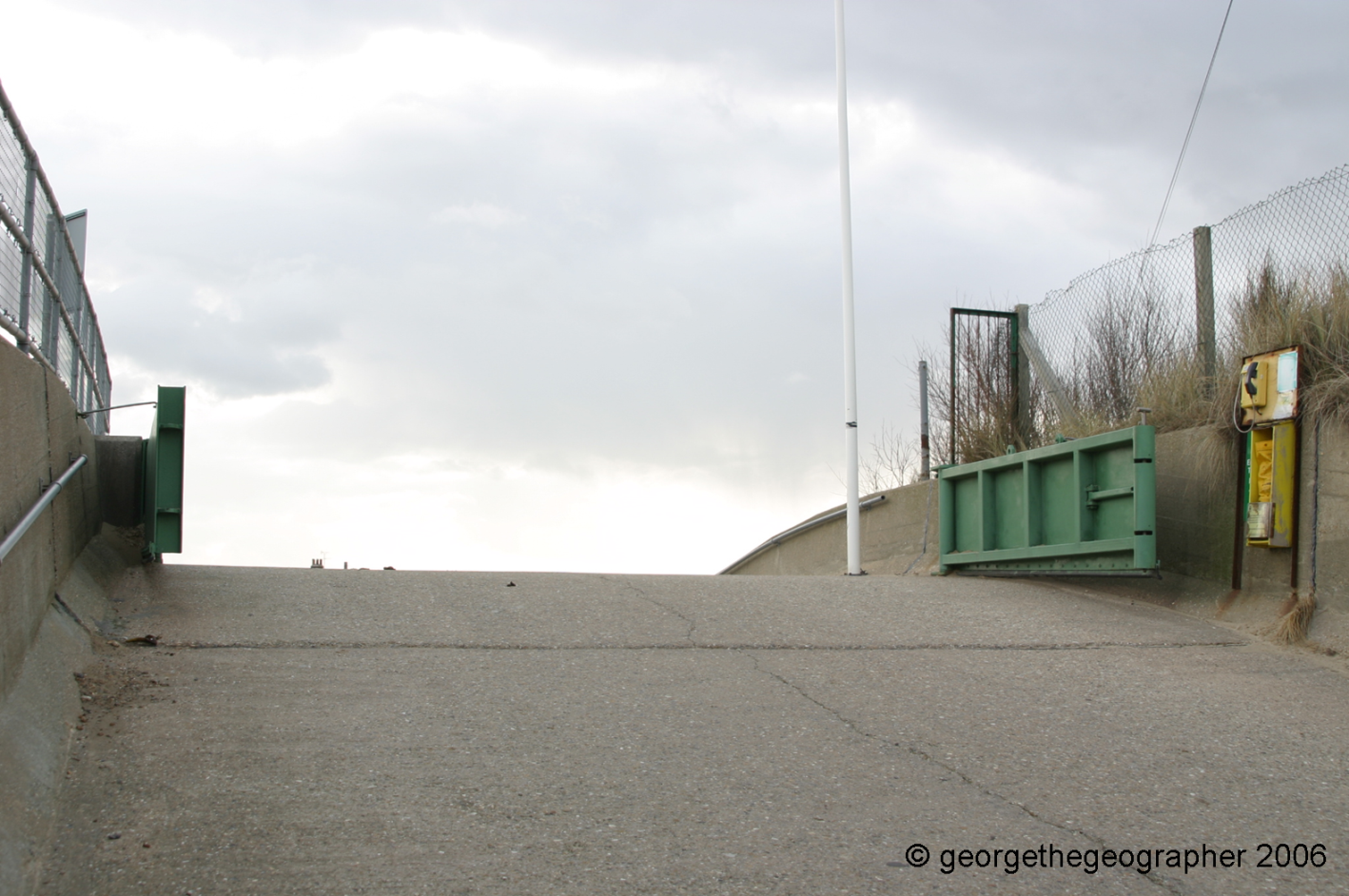 This roadway allows access to the beach from the village.  If there is a risk of flooding the gates can be closed to stop the water.
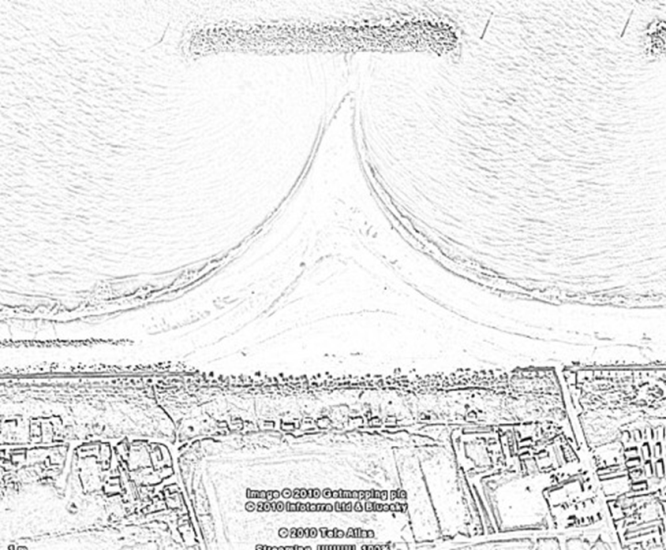 2
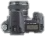 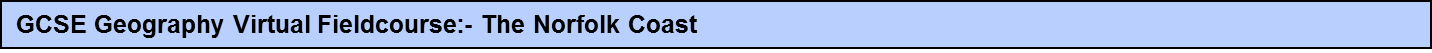 A Comparison of Coastal Management Strategies on the Norfolk Coast
Sea Palling:- Task 2
You will see pictures taken at different points in the area.  On your sketch, add labels and annotations to describe the different types of management that has taken place
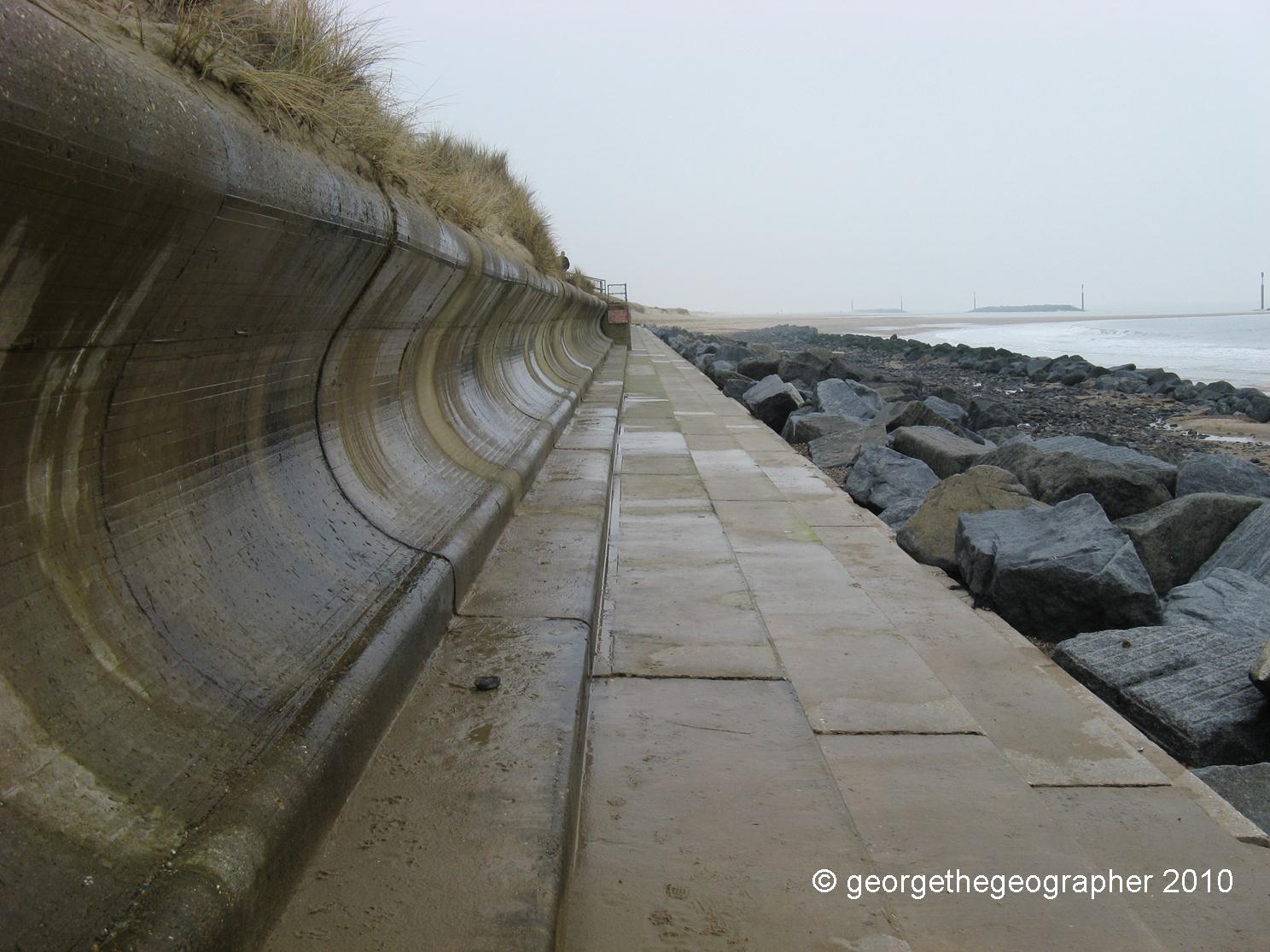 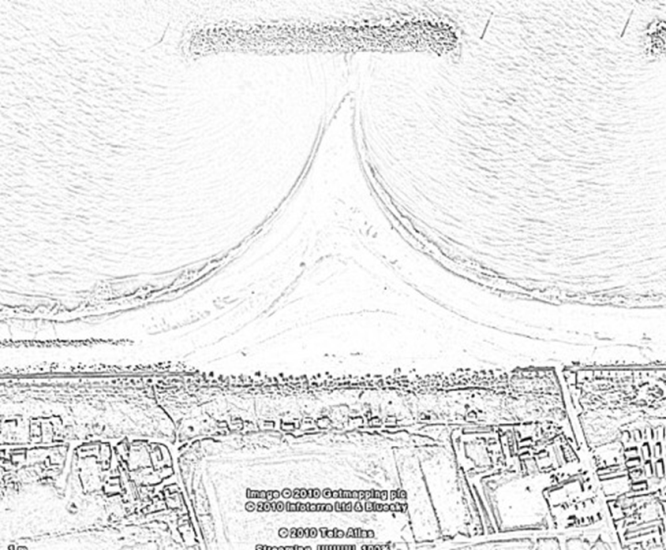 3
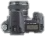 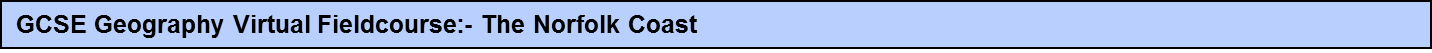 A Comparison of Coastal Management Strategies on the Norfolk Coast
Sea Palling:- Task 2
You will see pictures taken at different points in the area.  On your sketch, add labels and annotations to describe the different types of management that has taken place
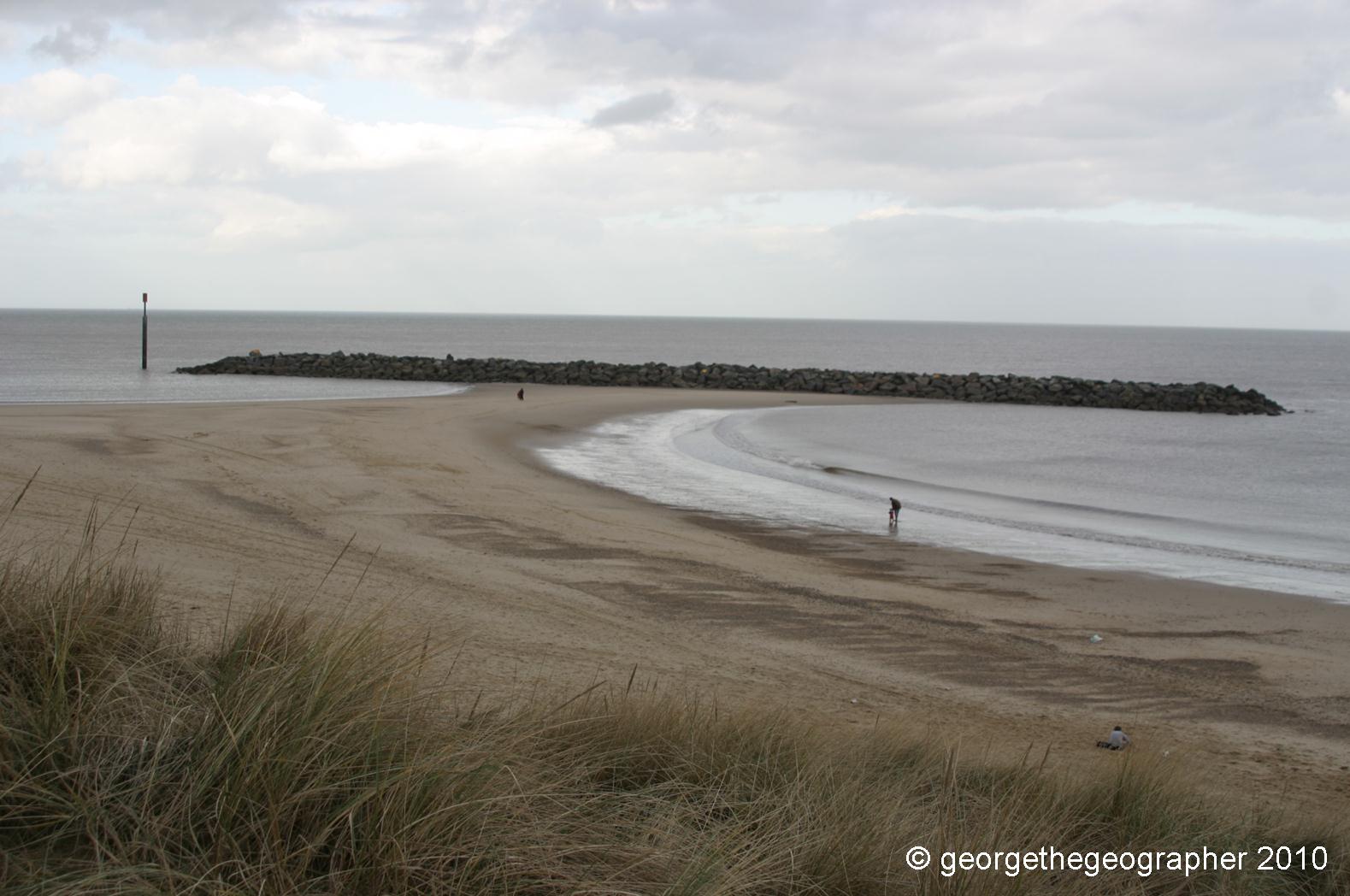 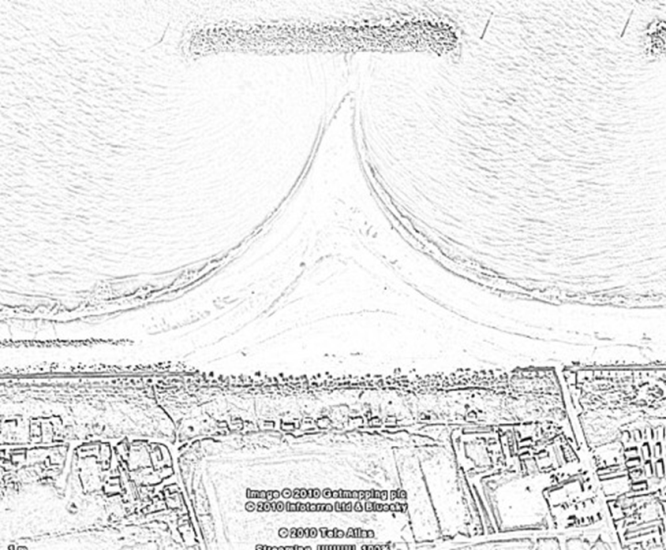 4
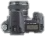 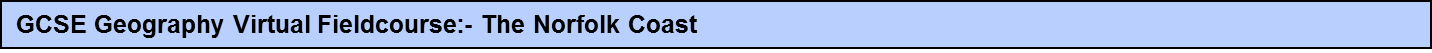 A Comparison of Coastal Management Strategies on the Norfolk Coast
Sea Palling:- Task 2
You will see pictures taken at different points in the area.  On your sketch, add labels and annotations to describe the different types of management that has taken place
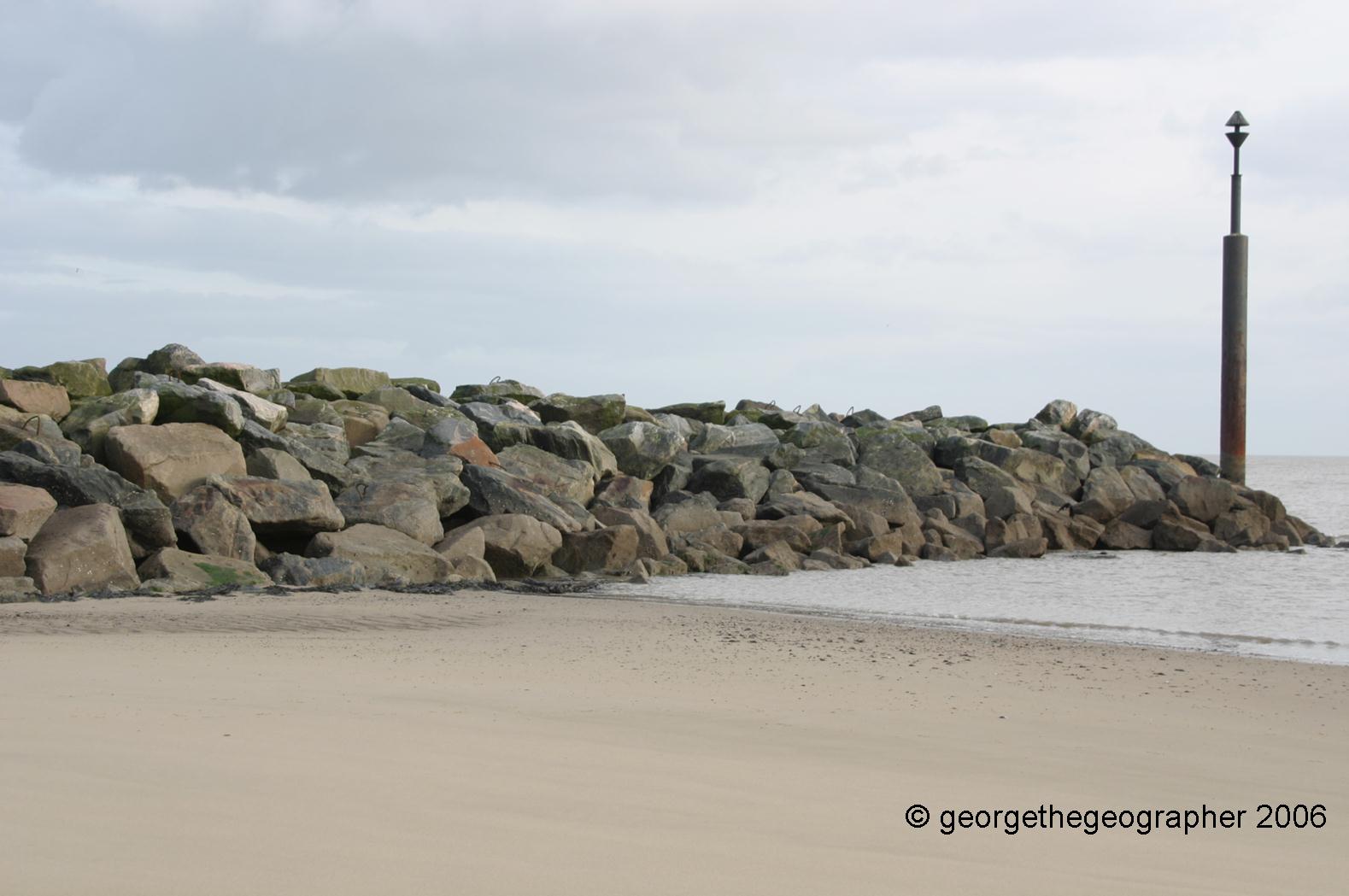 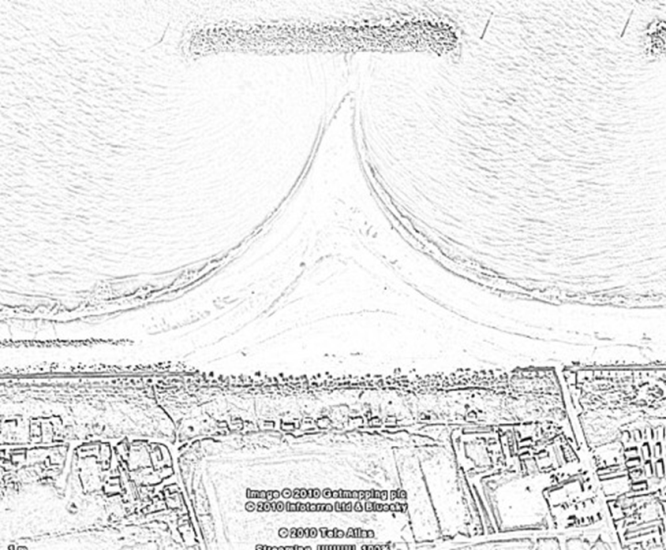 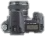 5
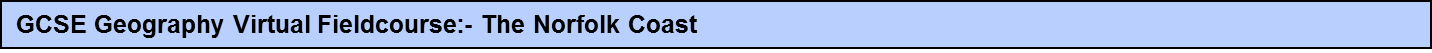 A Comparison of Coastal Management Strategies on the Norfolk Coast
Sea Palling:- Task 2
You will see pictures taken at different points in the area.  On your sketch, add labels and annotations to describe the different types of management that has taken place
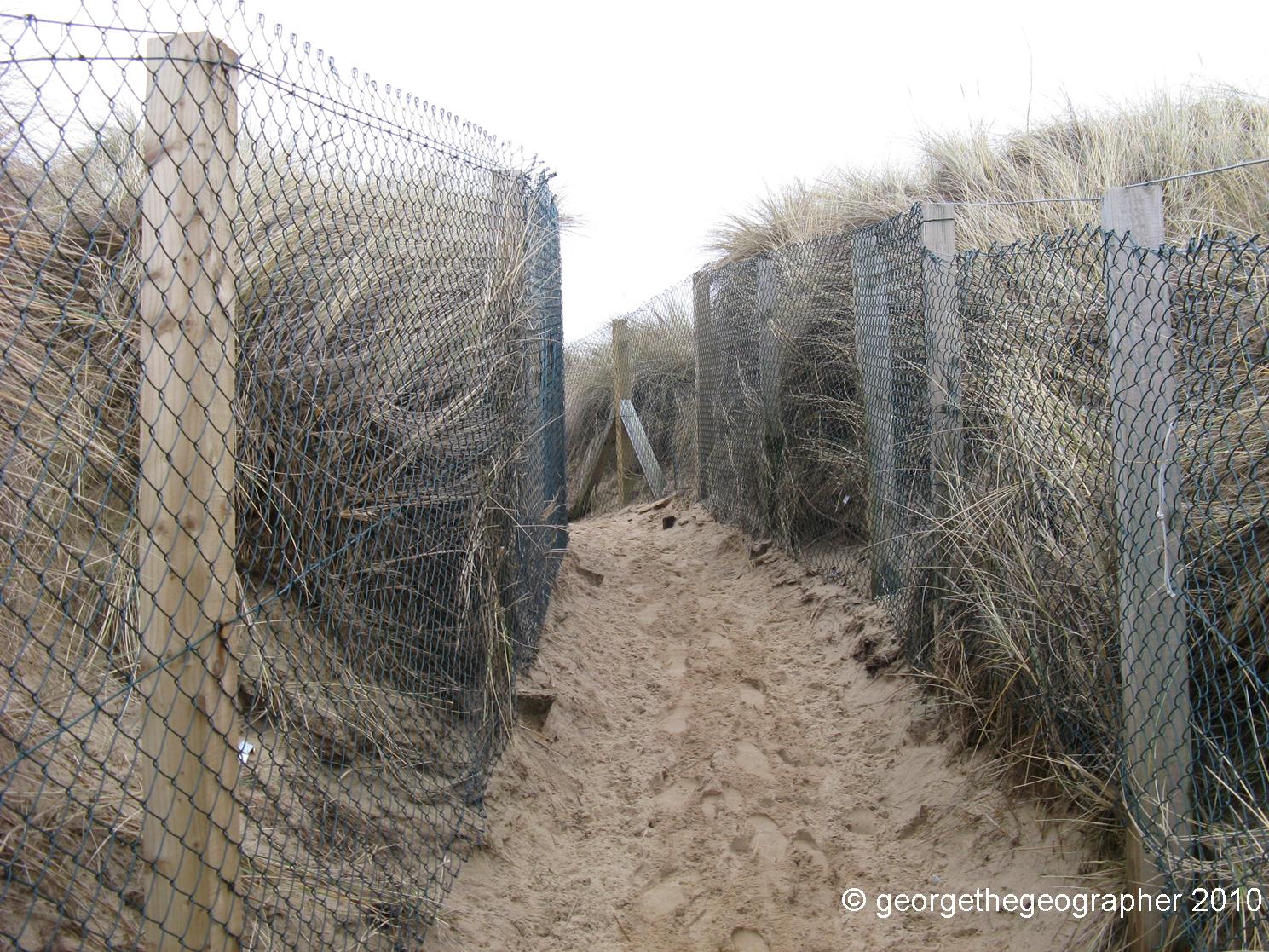 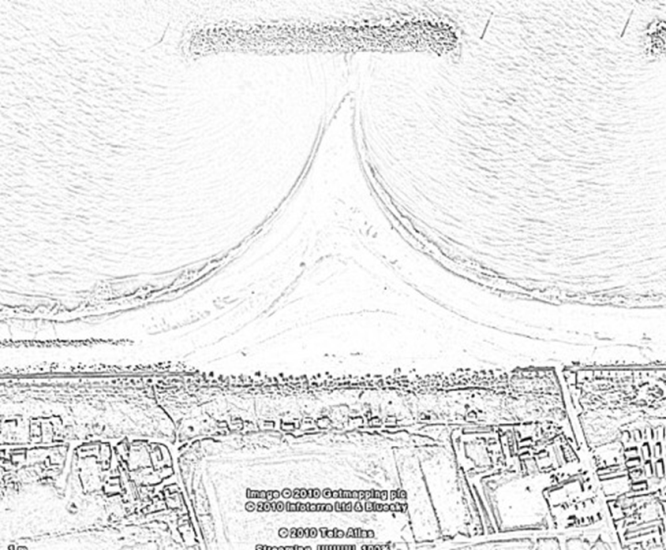 6
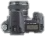 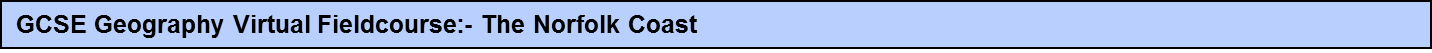 Fieldwork Location 1
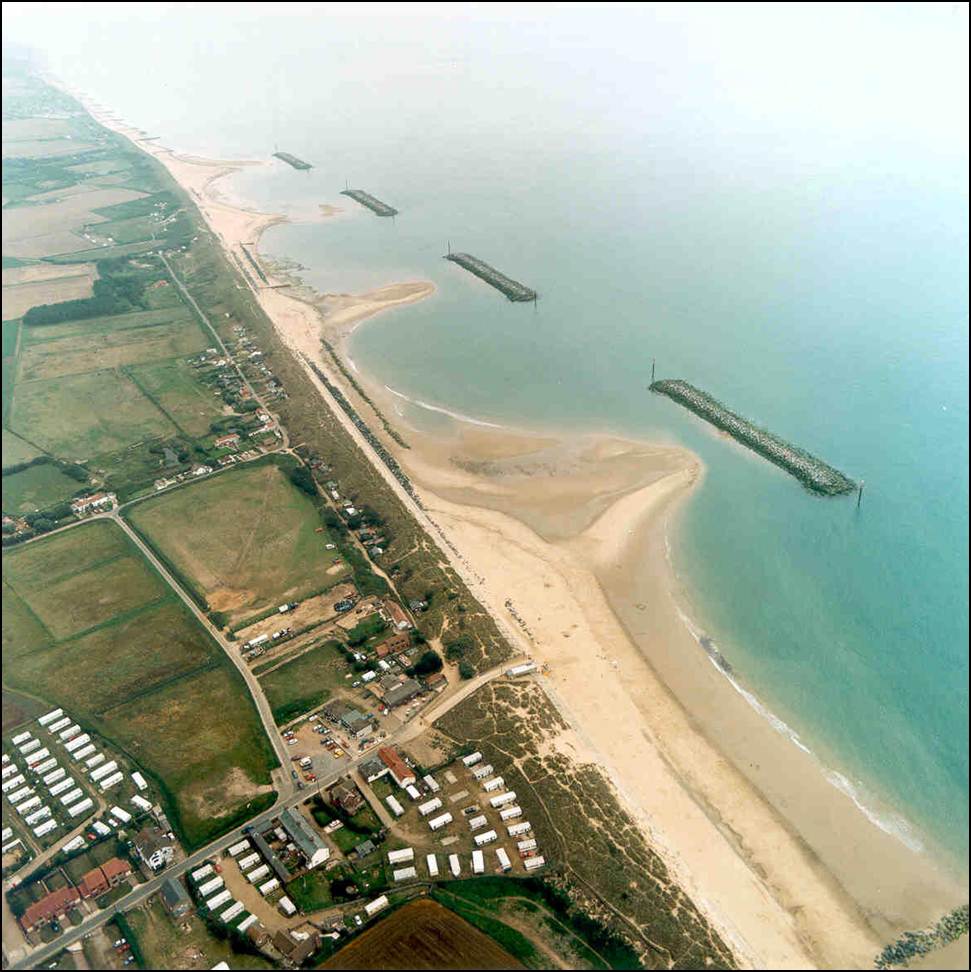 Sea Palling:- Task 3
Complete Question 2 on page 2 of your booklet by describing all the different types of management that has been used at Sea Palling.

Try to include what you think was the aim of the coastal management – why did they do it?
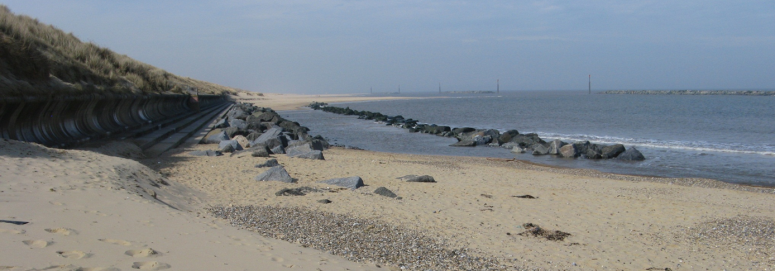 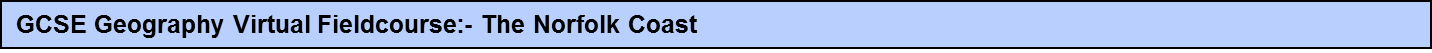 Fieldwork Location 1
Sea Palling:- Task 4
Has the management strategy been a success or failure?  
Complete Question 4 on page 4 of your booklet  to help you make a decision.
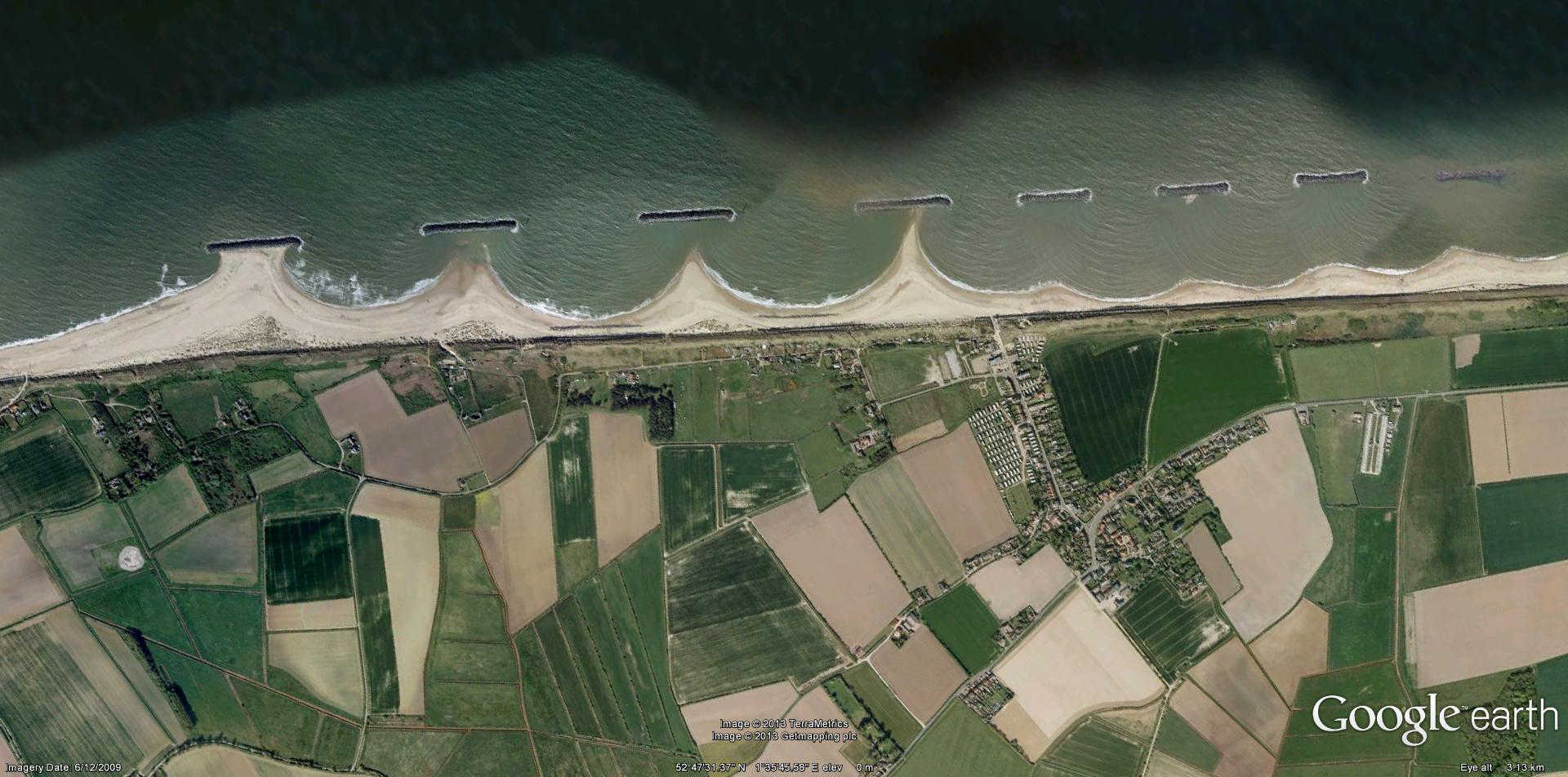 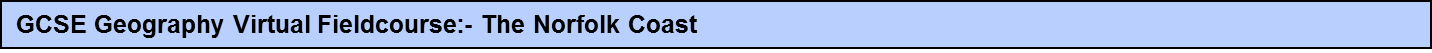 Fieldwork Location 1
Sea Palling:- Task 5
Another way of deciding how effective the management has been, is to evaluate what sort of impact it has had on the environment.

Using all the evidence you have seen,  complete the following table which you will find in Question 5 on page 4 of your booklet.
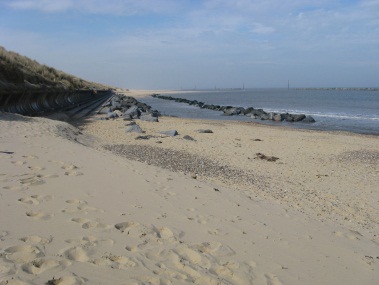 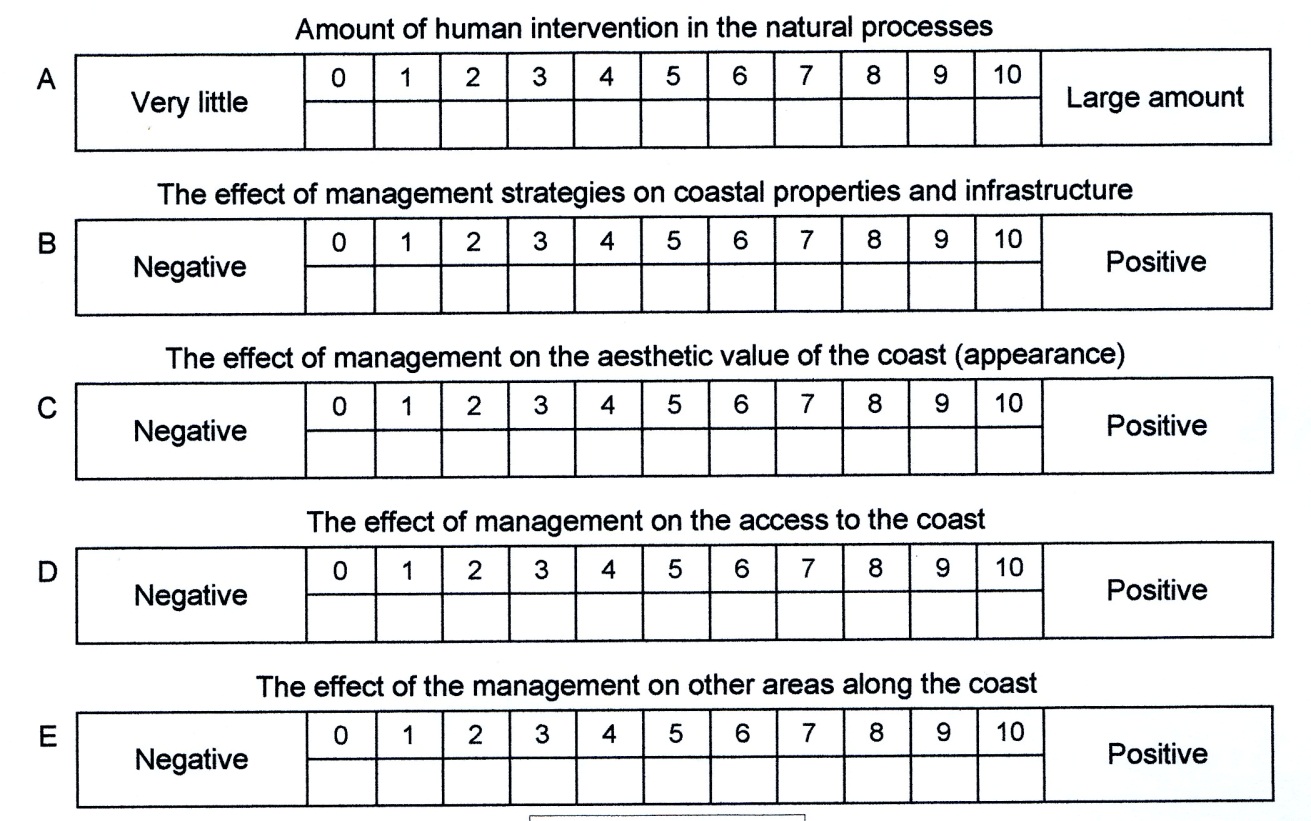 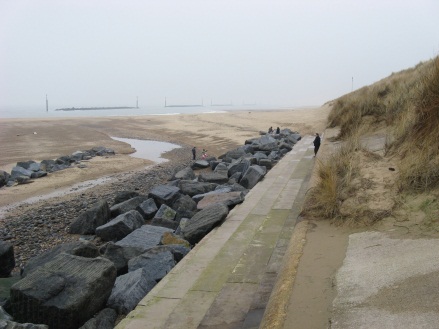 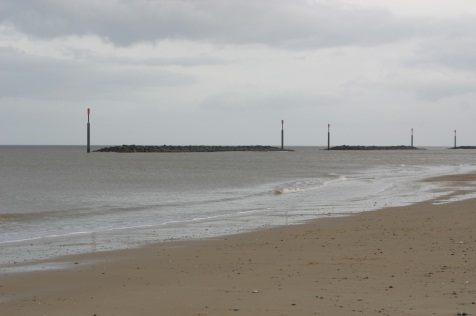 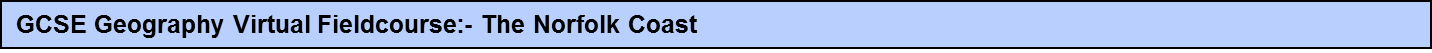 Fieldwork Location 1
Sea Palling:- Task 6
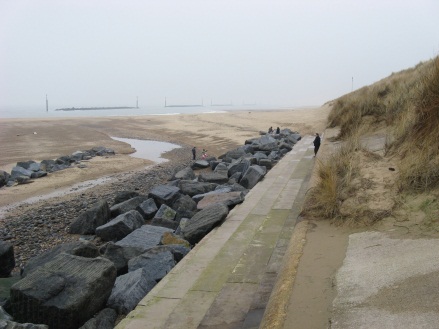 The effectiveness can also be evaluated by looking to see if the management is sustainable.  Sustainable management would be successful but have minimum negative impact on the environment.
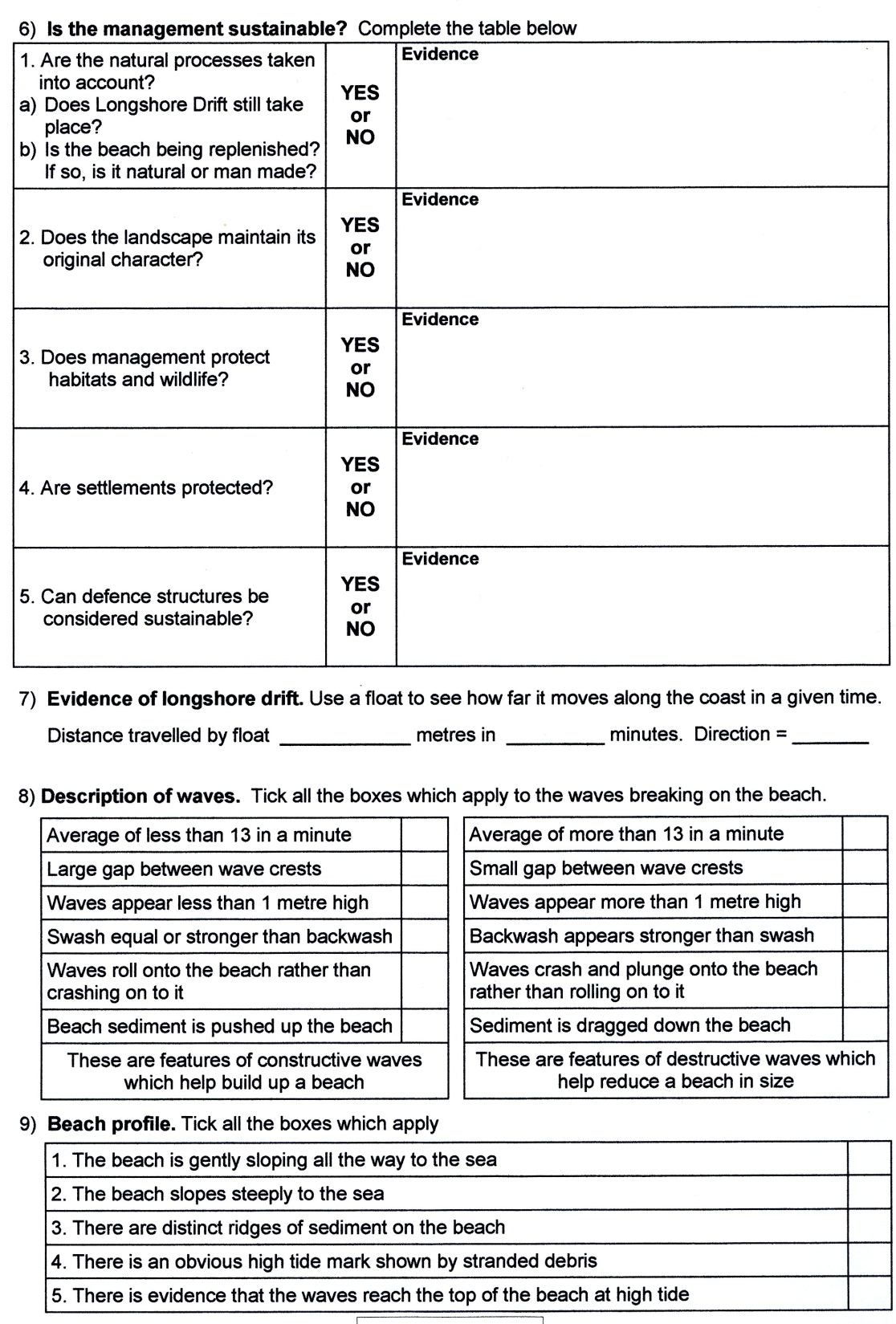 Using all the evidence you have seen,  complete the following table which you will find in Question 6 on page 5 of your booklet.
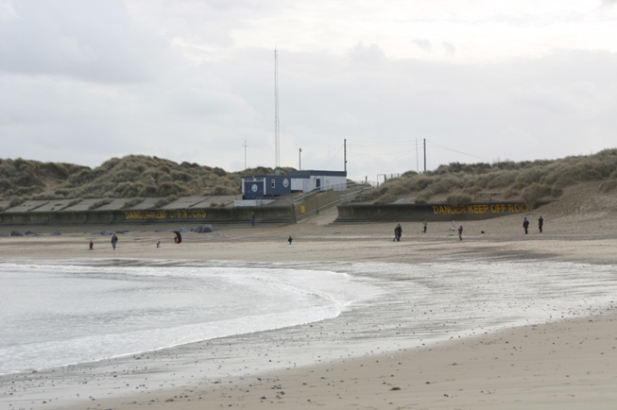 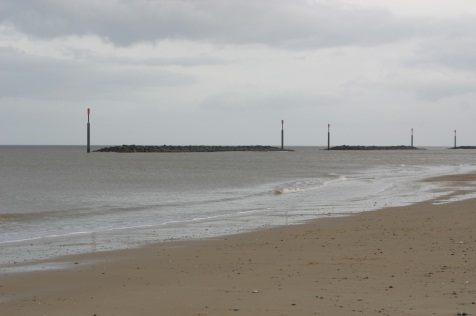 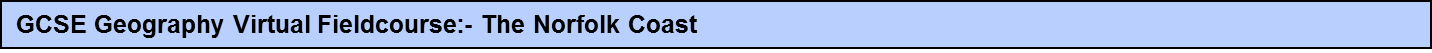 Fieldwork Location 1
Sea Palling:- Tasks 7 & 8
Evidence of longshore drift and description of the waves

Question 7 on page 5 of the booklet.

This requires a highly skilled geographer using some high-tech equipment!
A float was thrown into the sea and timed for ten minutes to see how far it moved due to longshore drift.
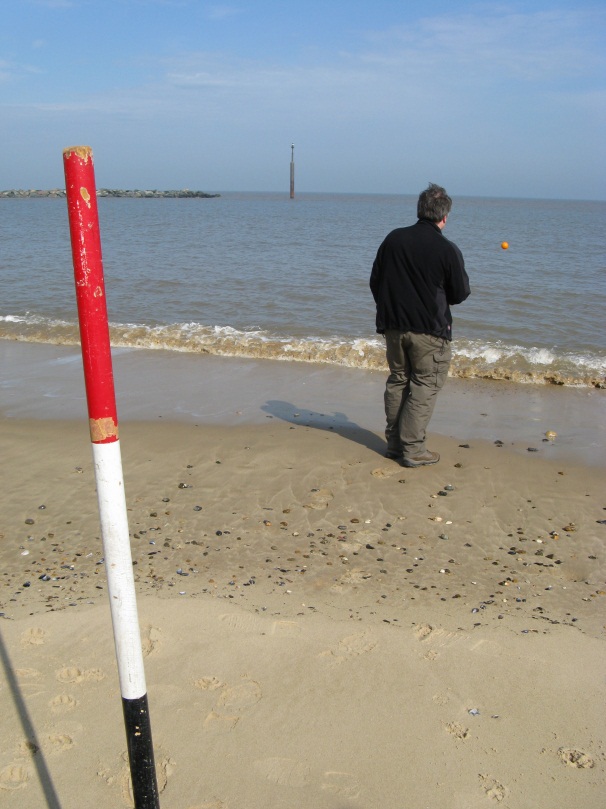 RESULT -  5.4 metres.  Direction = North West
Question 8

There were less than 13 waves in a minute.
Use the picture on the left to decide the height of the waves and how the waves break onto the beach.
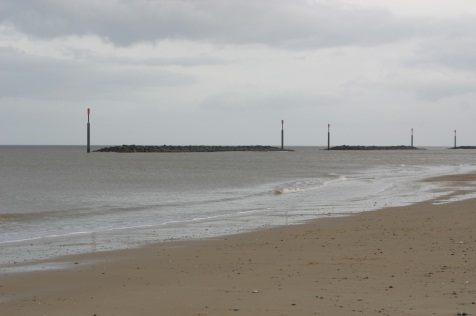 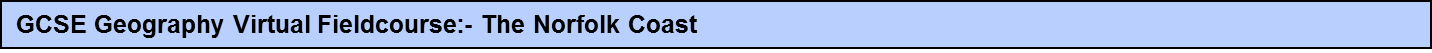 Fieldwork Location 1
Sea Palling:- Task 9
Question 9 on page 5 of the booklet.

Study the pictures below and complete the table.
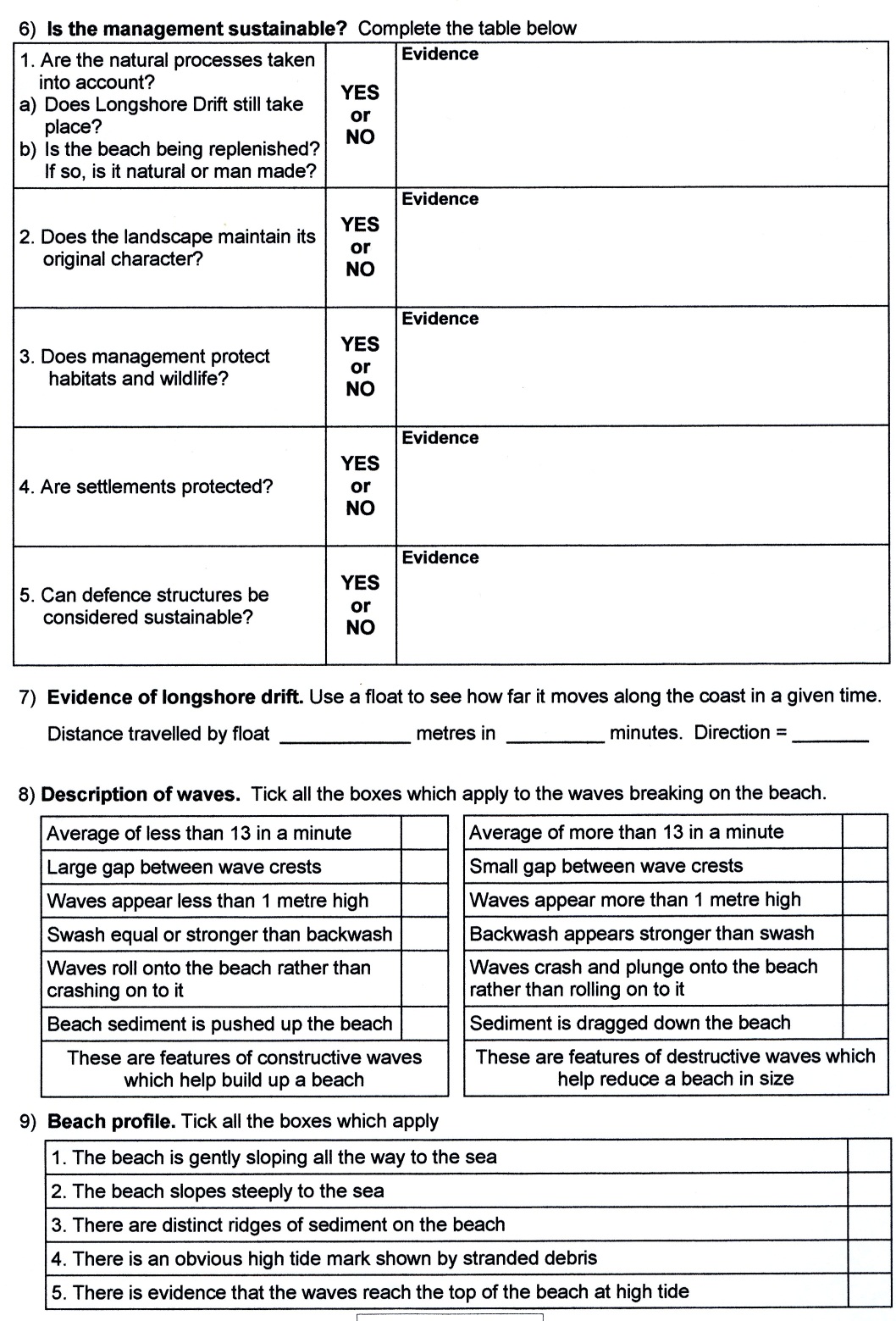 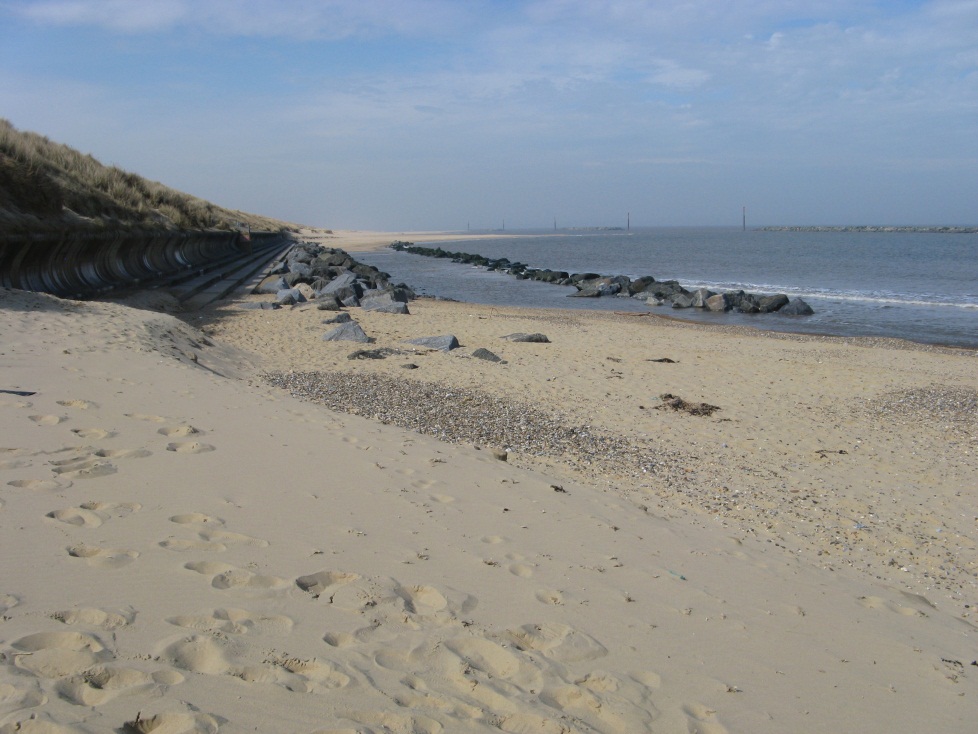 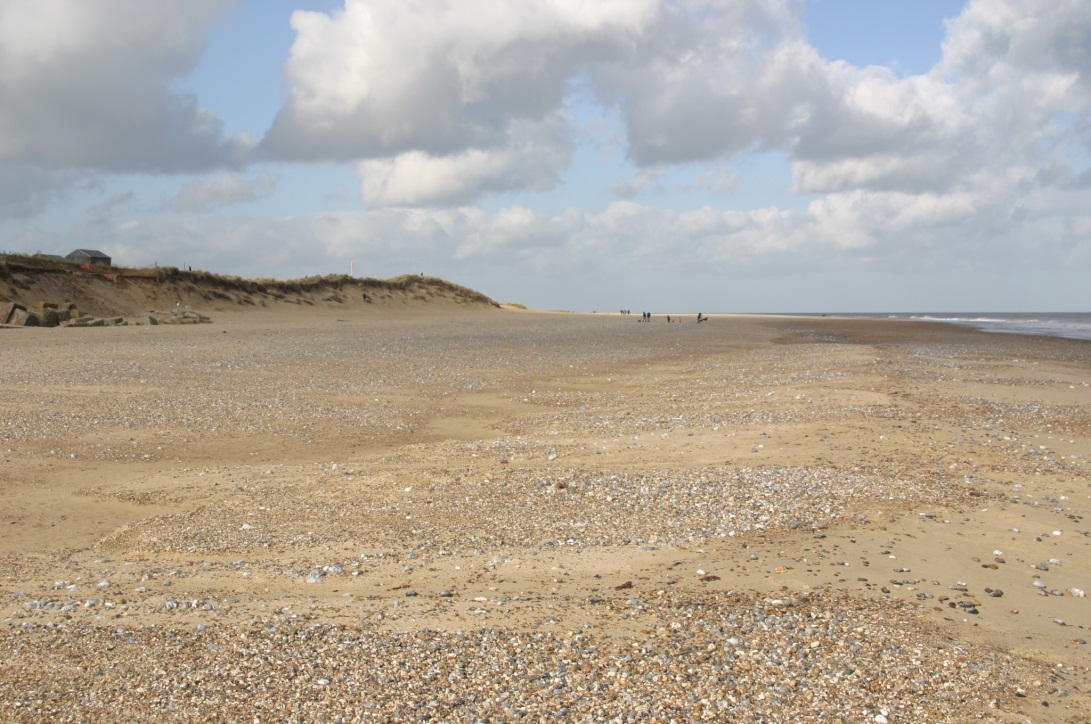 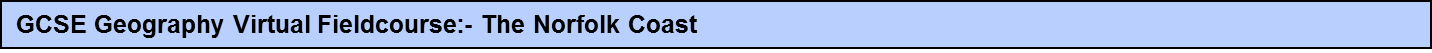 A Comparison of Coastal Management Strategies on the Norfolk Coast
Happisburgh
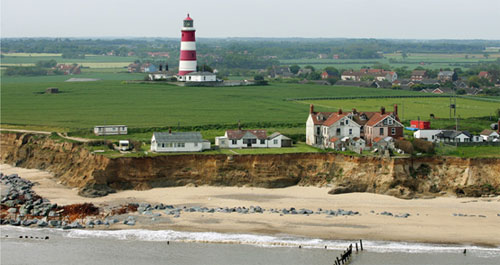 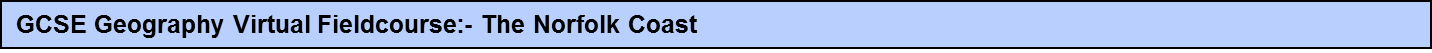 A Comparison of Coastal Management Strategies on the Norfolk Coast
Happisburgh:- Background information
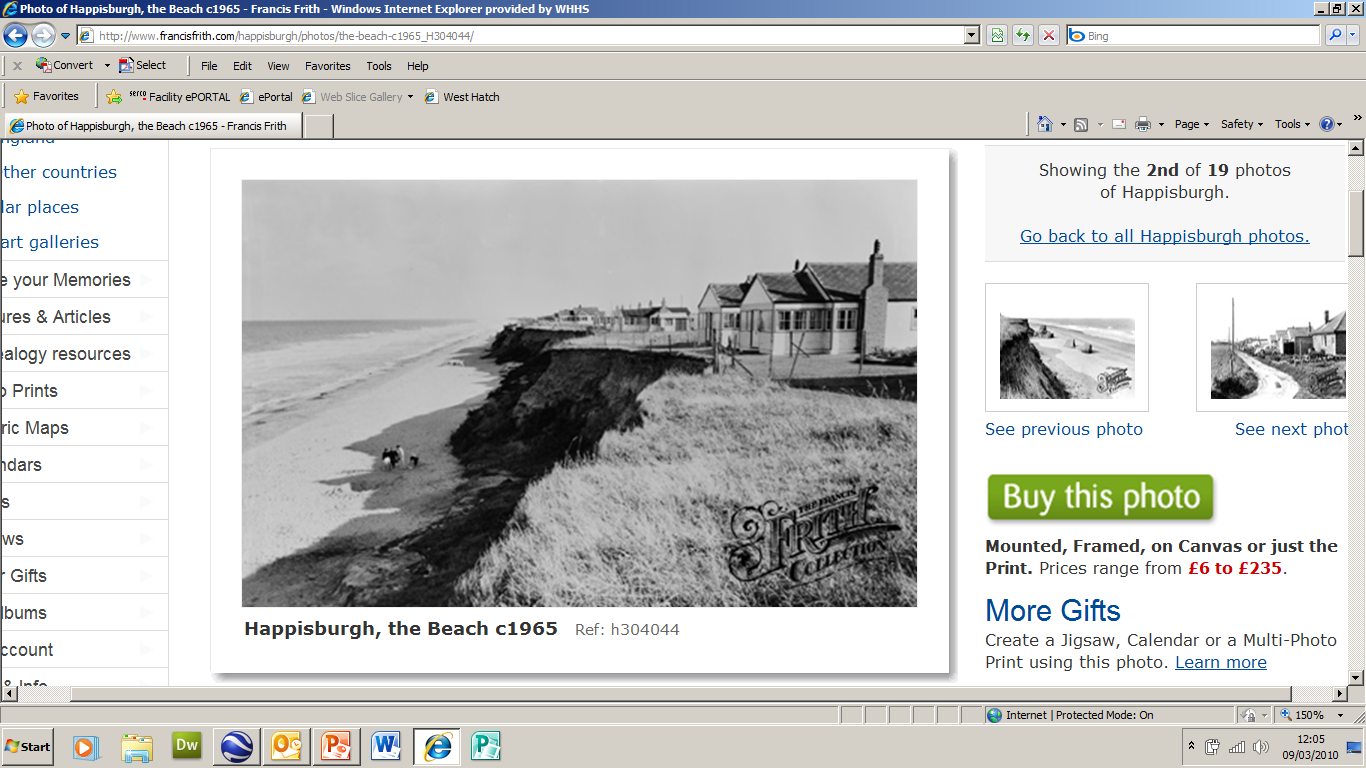 There has been a long history of coastal erosion at Happisburgh
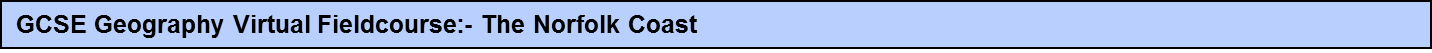 A Comparison of Coastal Management Strategies on the Norfolk Coast
Happisburgh:- Background information
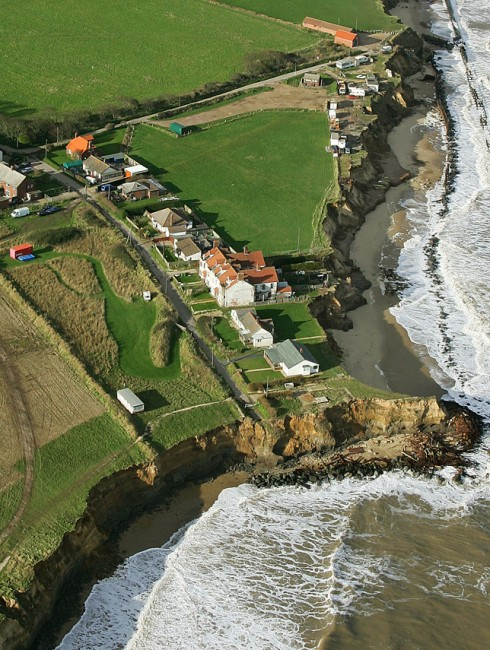 Most of the village lies a little distance inland.  However, some properties were right on the cliff edge in 2012.

A timber revetment was built in 1959 to help protect the area
GCSE Geography Virtual Fieldcourse:- The Norfolk Coast
A Comparison of Coastal Management Strategies on the Norfolk Coast
Happisburgh:- Fieldwork
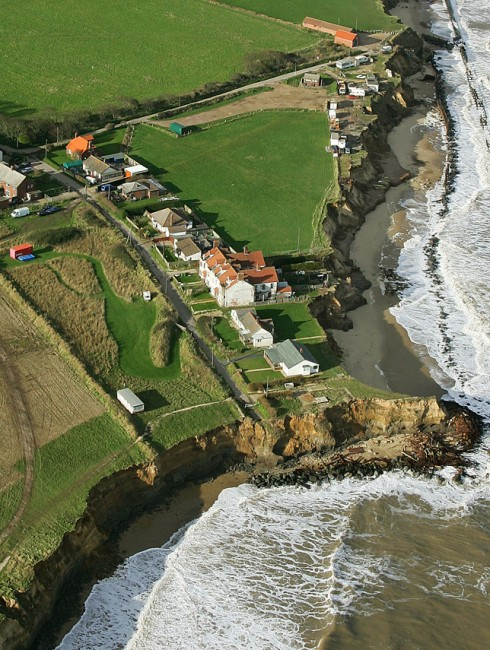 Identical fieldwork to that done at Sea Palling will be carried out at Happisburgh.

Make sure you write the results in the correct booklet.
GCSE Geography Virtual Fieldcourse:- The Norfolk Coast
A Comparison of Coastal Management Strategies on the Norfolk Coast
Happisburgh:- Task 1
The following 3 slides show images of Happisburgh.  Look at them carefully and use the information to complete Question 1 on page 2 of your Happisburgh booklet.
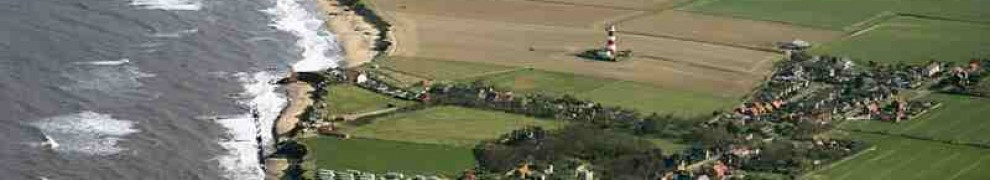 GCSE Geography Virtual Fieldcourse:- The Norfolk Coast
A Comparison of Coastal Management Strategies on the Norfolk Coast
Happisburgh:- Task 1
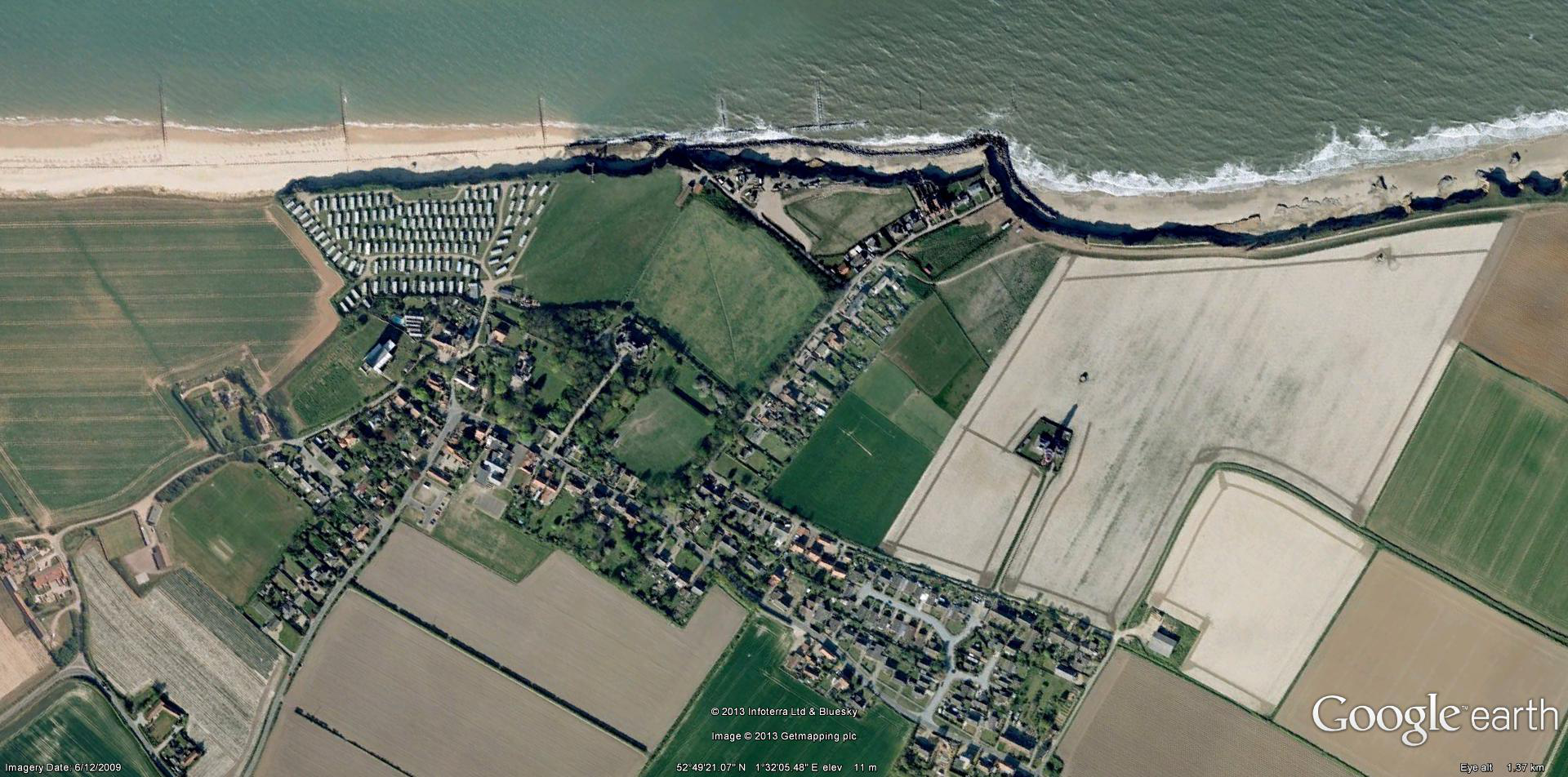 GCSE Geography Virtual Fieldcourse:- The Norfolk Coast
A Comparison of Coastal Management Strategies on the Norfolk Coast
Happisburgh:- Task 1
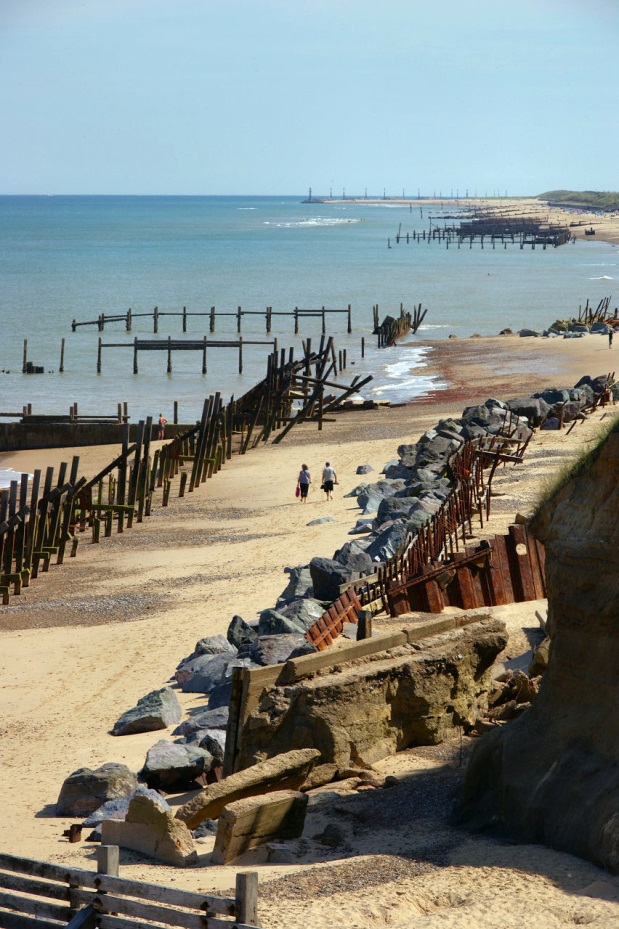 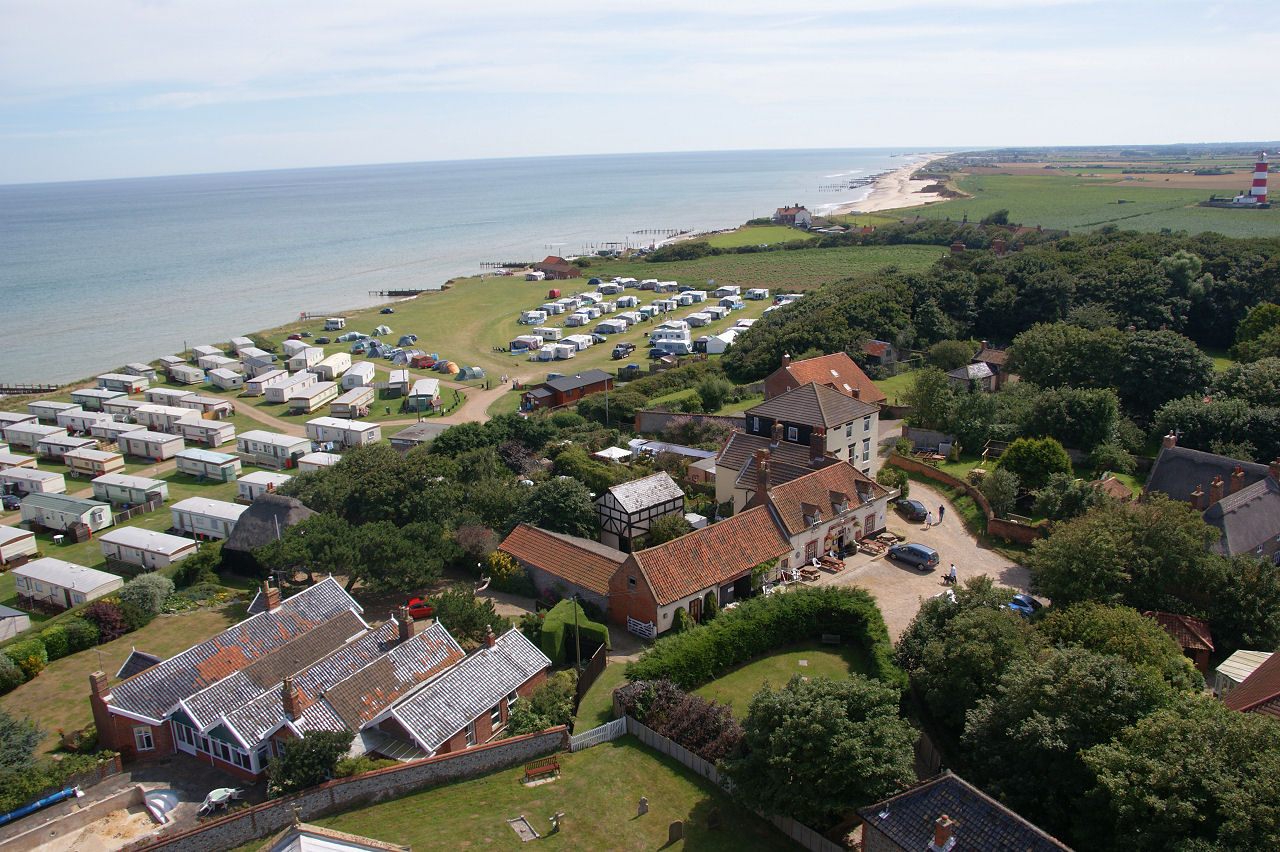 GCSE Geography Virtual Fieldcourse:- The Norfolk Coast
A Comparison of Coastal Management Strategies on the Norfolk Coast
Happisburgh:- Task 2
On page 3 of your booklet you will find a sketch of an aerial view of the coast at Happisburgh.
You will see pictures taken at different points in the area.  On your sketch, add labels and annotations to describe the different types of management that has taken place
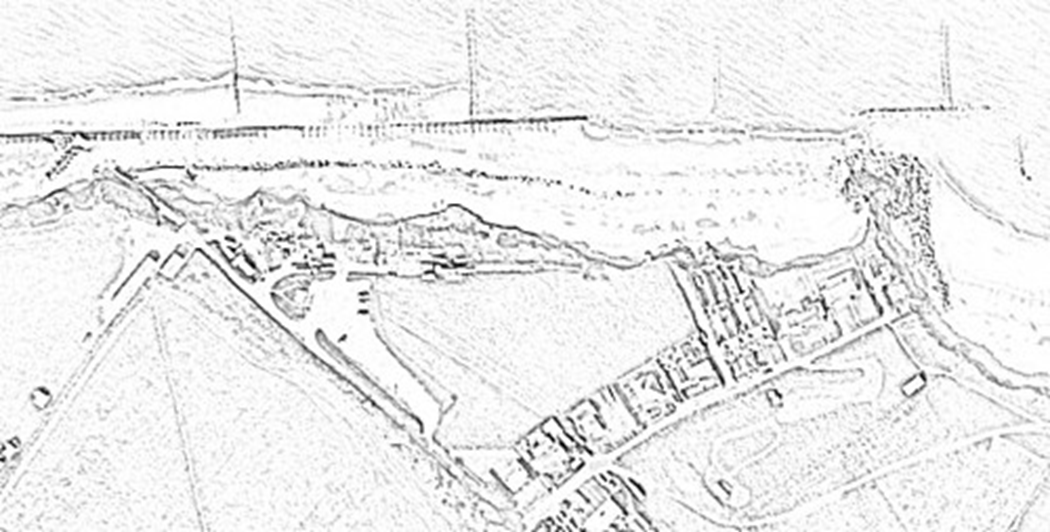 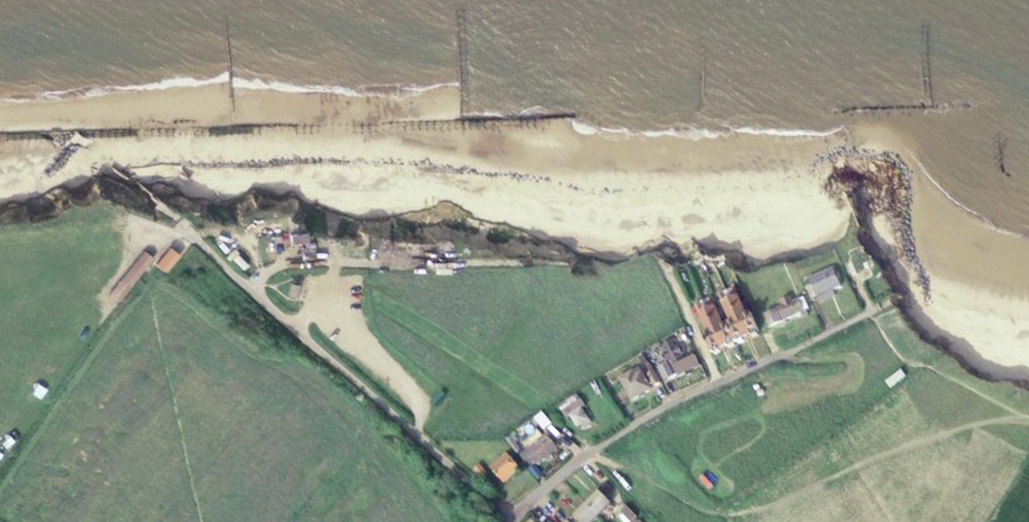 GCSE Geography Virtual Fieldcourse:- The Norfolk Coast
A Comparison of Coastal Management Strategies on the Norfolk Coast
Happisburgh:- Task 2
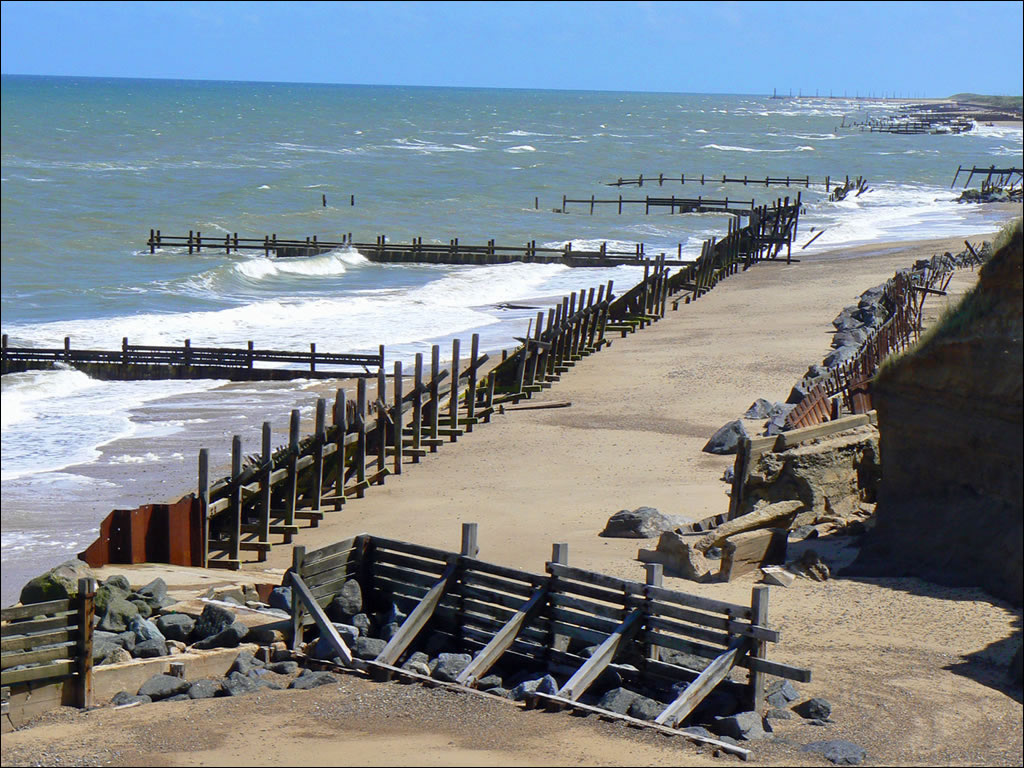 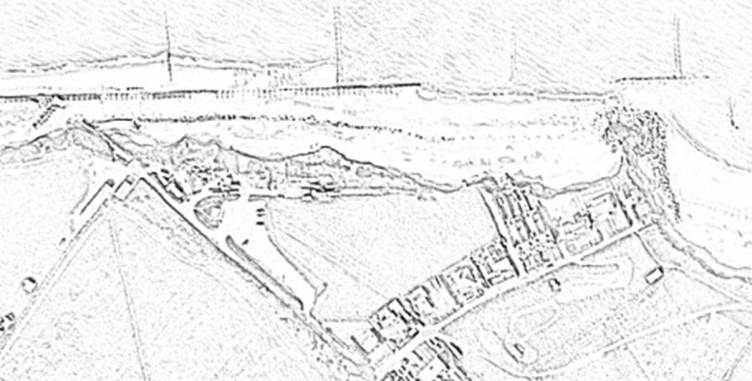 1
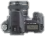 GCSE Geography Virtual Fieldcourse:- The Norfolk Coast
A Comparison of Coastal Management Strategies on the Norfolk Coast
Happisburgh:- Task 2
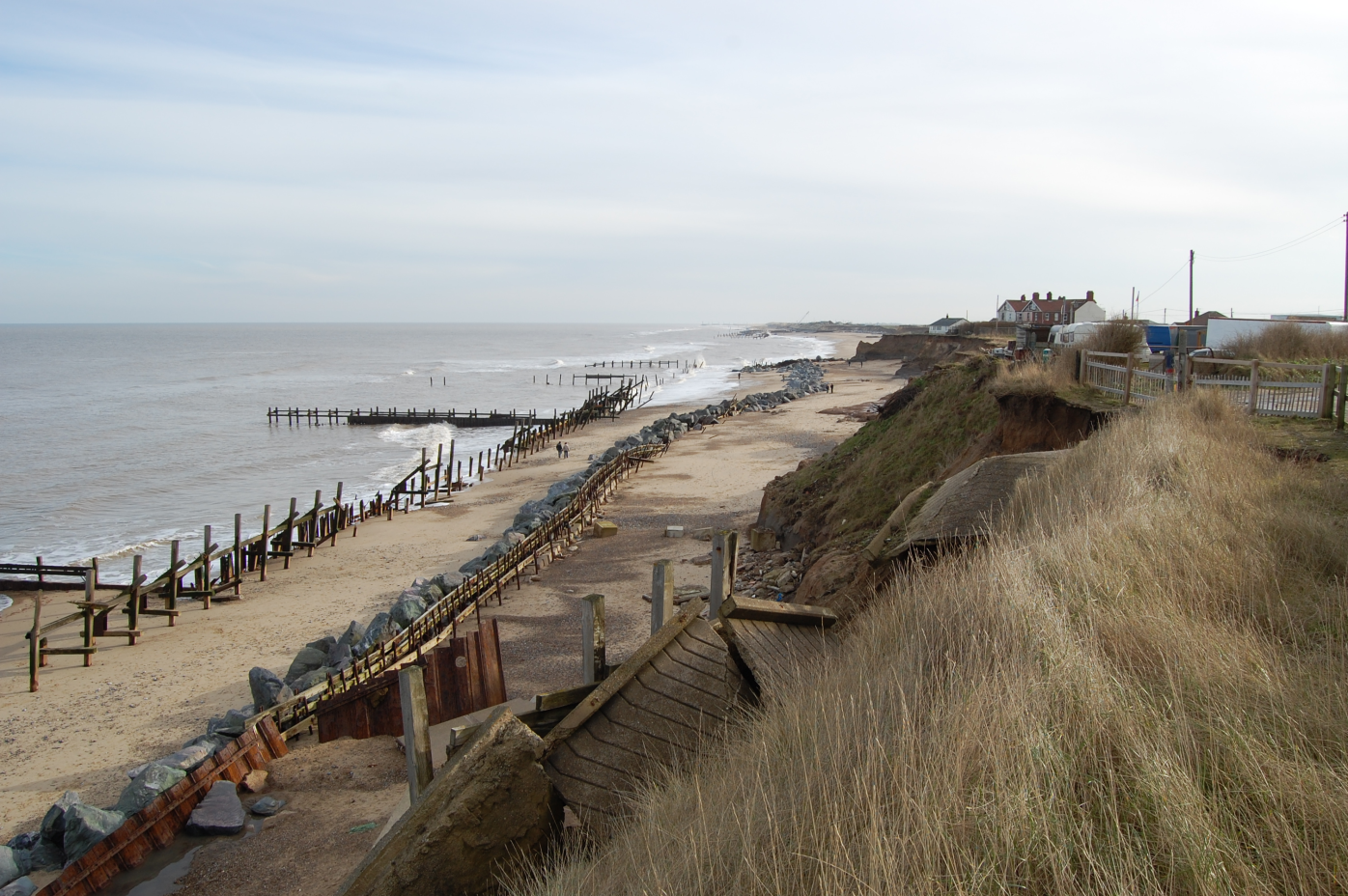 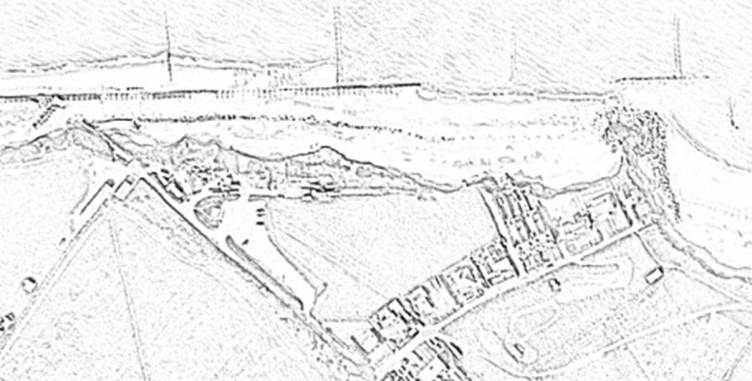 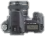 2
GCSE Geography Virtual Fieldcourse:- The Norfolk Coast
A Comparison of Coastal Management Strategies on the Norfolk Coast
Happisburgh:- Task 2
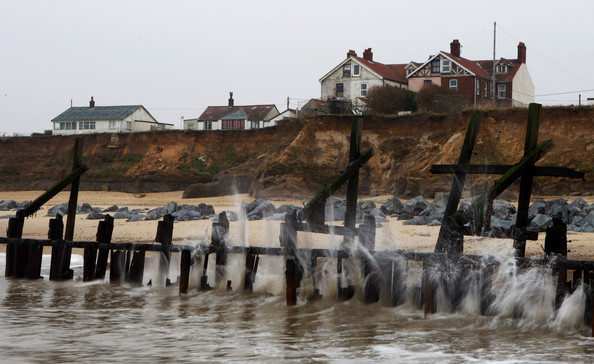 3
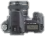 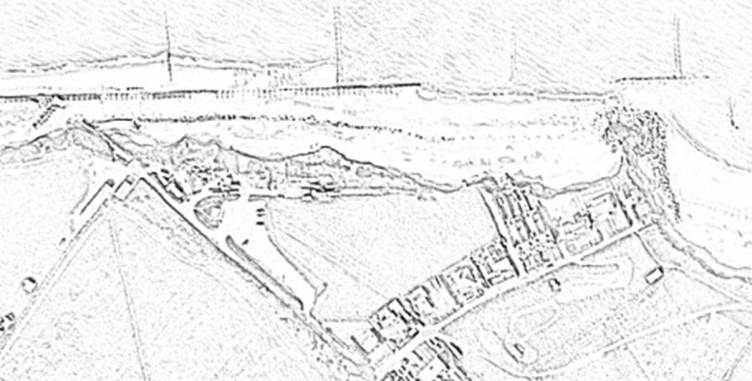 GCSE Geography Virtual Fieldcourse:- The Norfolk Coast
A Comparison of Coastal Management Strategies on the Norfolk Coast
Happisburgh:- Task 2
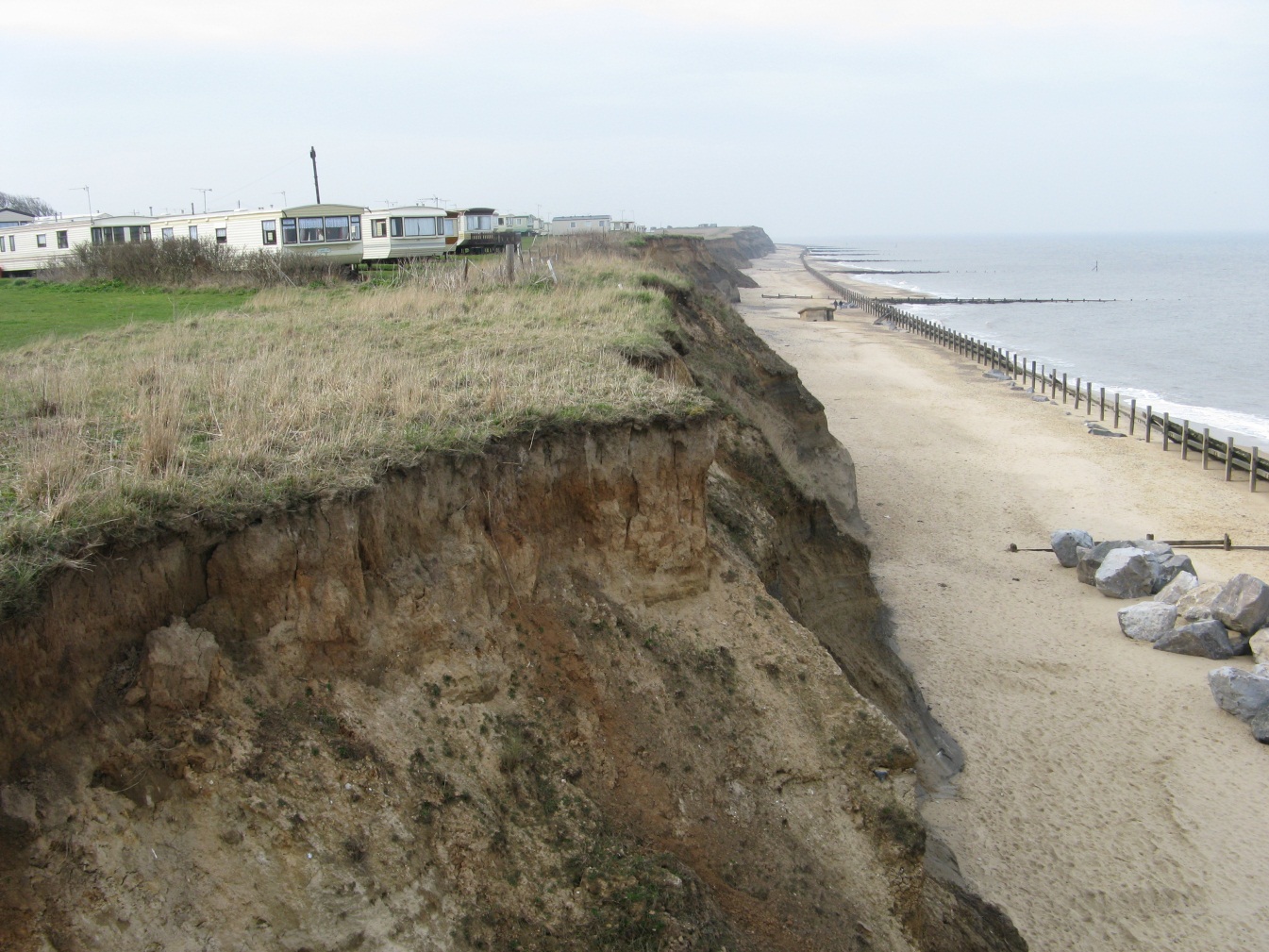 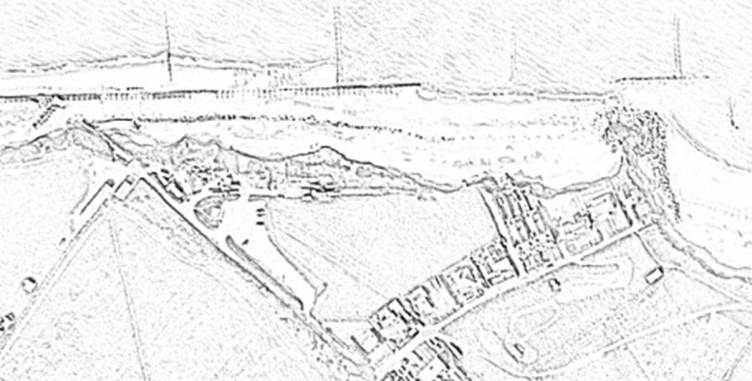 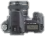 4
GCSE Geography Virtual Fieldcourse:- The Norfolk Coast
Fieldwork Location 1
Happisburgh:- Task 3
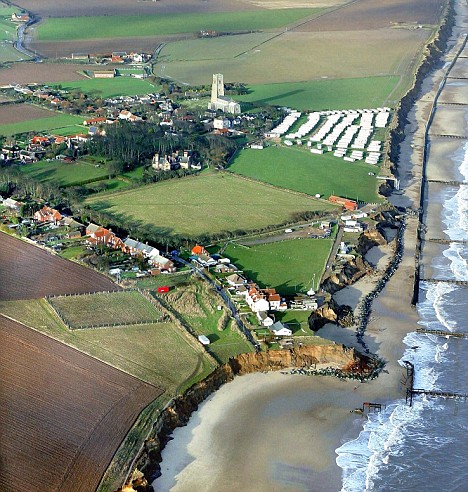 Complete Question 2 in your booklet by describing all the different types of management that has been used at Happisburgh.

Try to include what you think was the aim of the coastal management – why did they do it?
GCSE Geography Virtual Fieldcourse:- The Norfolk Coast
Fieldwork Location 1
Happisburgh:- Task 4
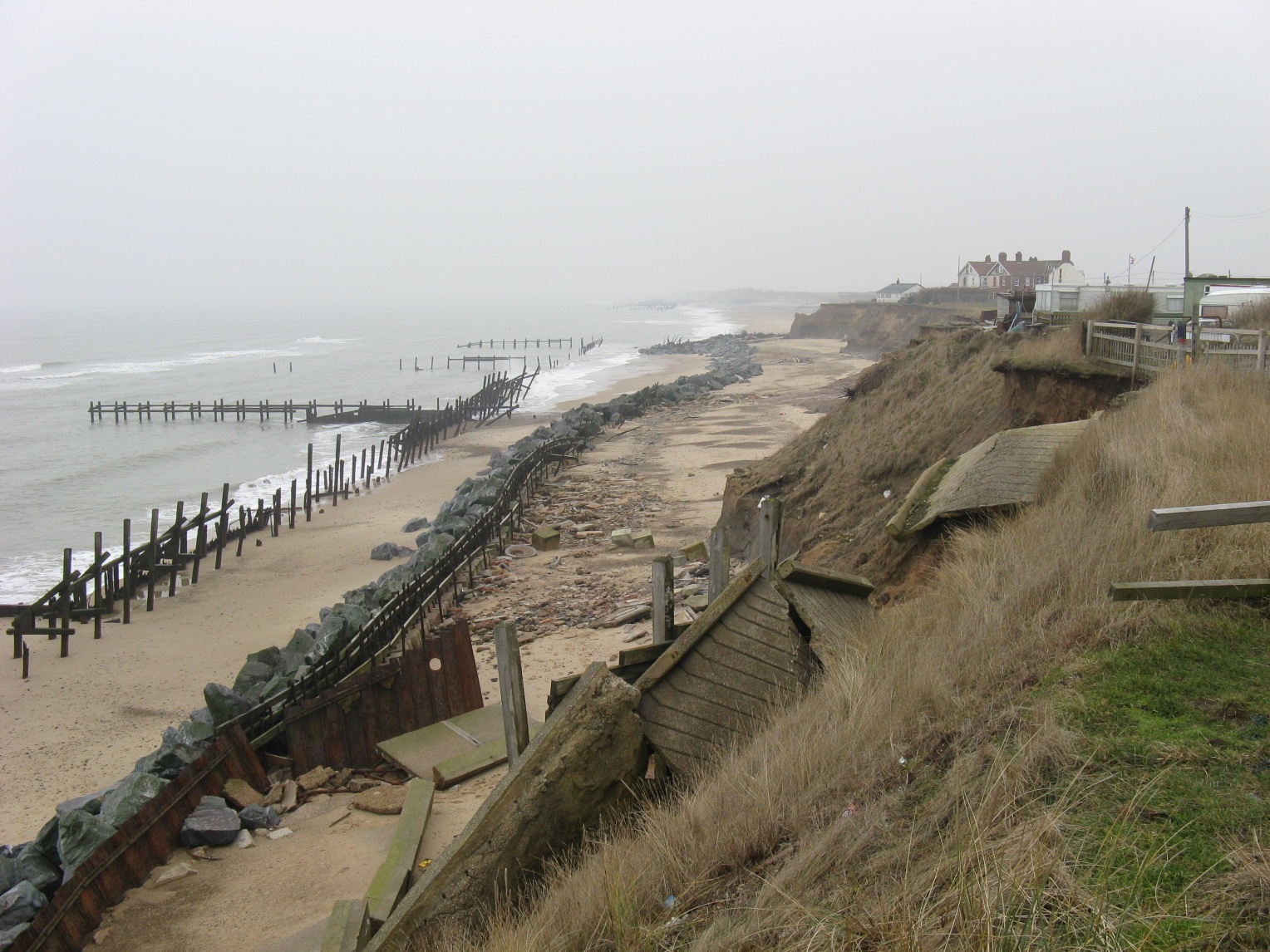 Has the management strategy been a success or failure? 
 
Complete Question 4 in your booklet  to help you make a decision.
GCSE Geography Virtual Fieldcourse:- The Norfolk Coast
Fieldwork Location 1
Happisburgh:- Task 4
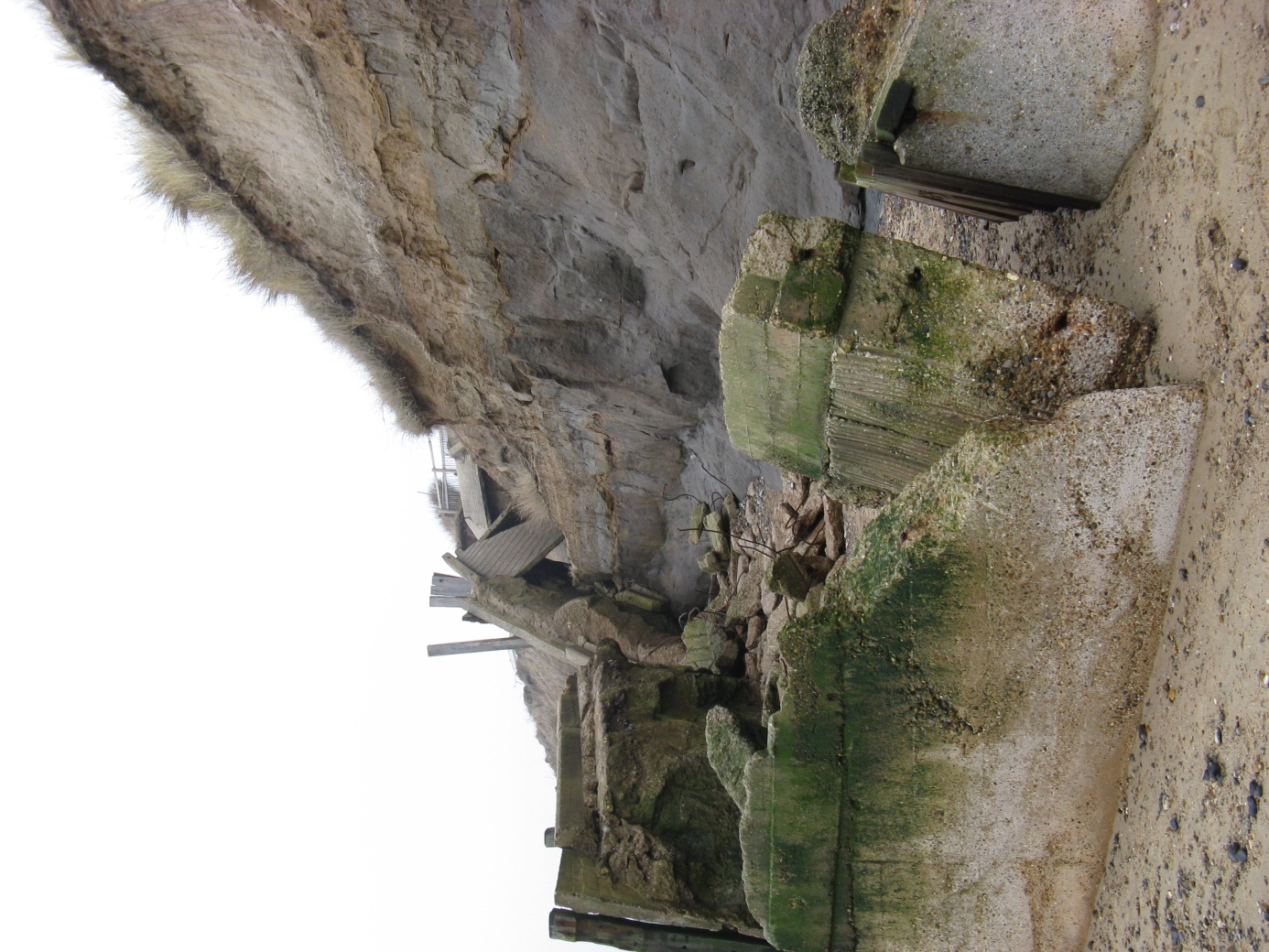 Has the management strategy been a success or failure? 
 
Complete Question 4 in your booklet  to help you make a decision.
GCSE Geography Virtual Fieldcourse:- The Norfolk Coast
Fieldwork Location 1
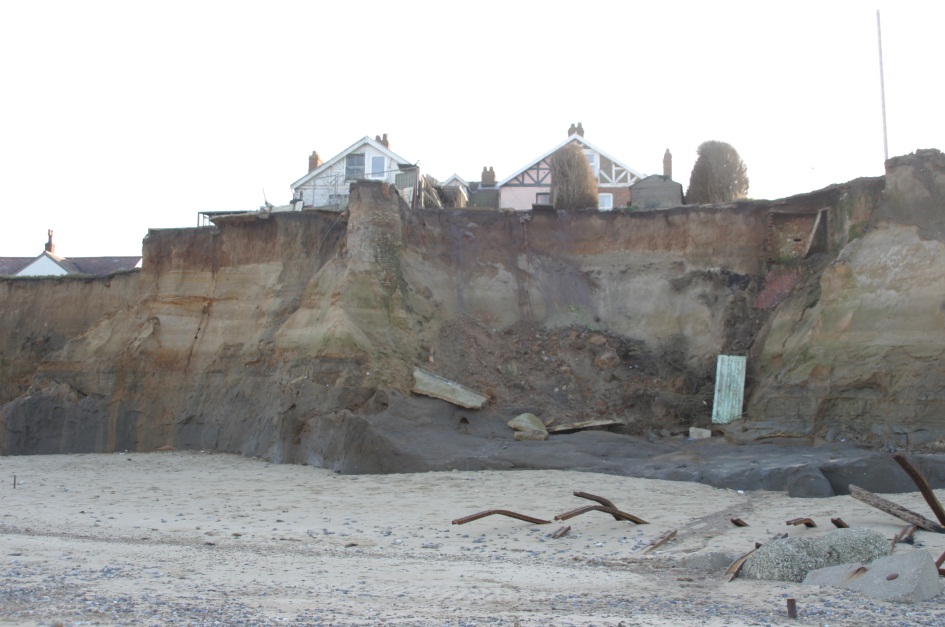 Happisburgh:- Task 4
Has the management strategy been a success or failure?
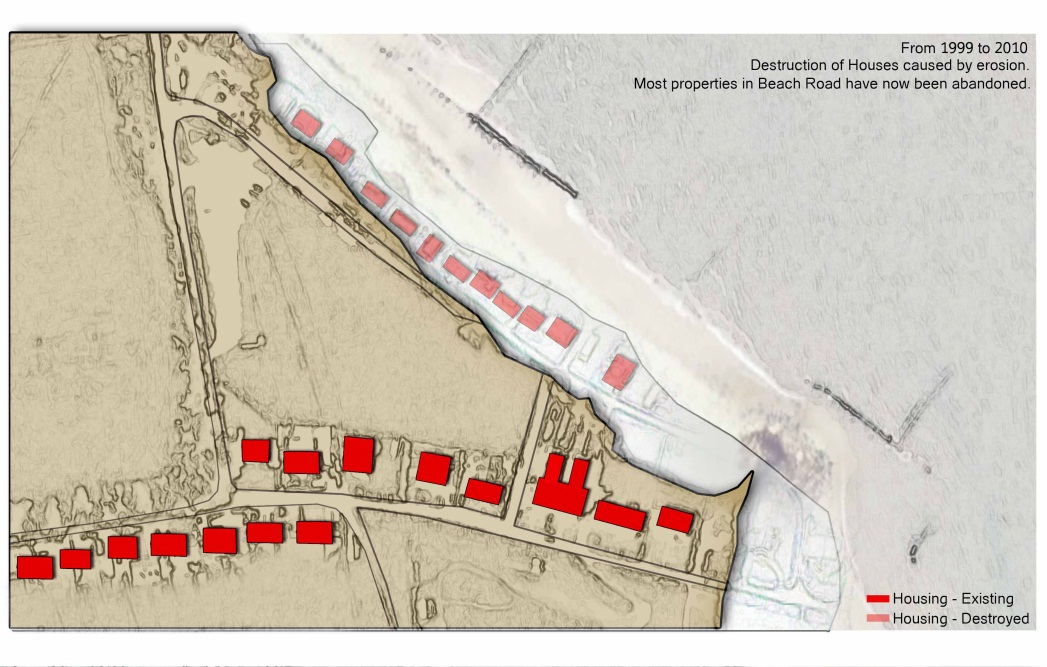 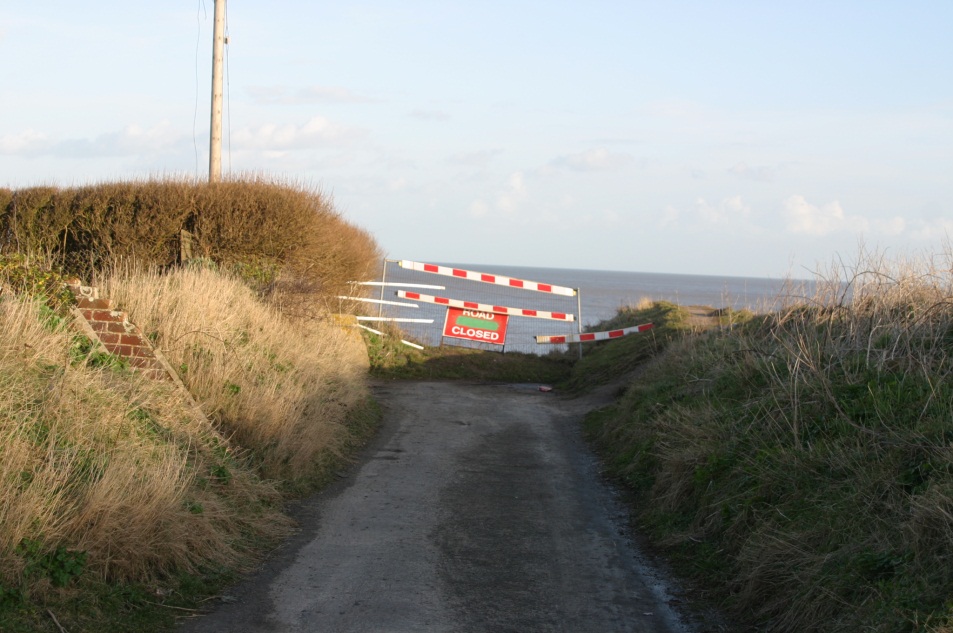 West Hatch High School Geography Department:- GCSE Geography Fieldcourse
A Comparison of Coastal Management Strategies on the Norfolk Coast
Happisburgh:- Task 4
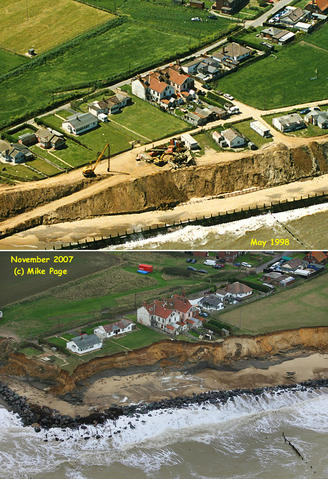 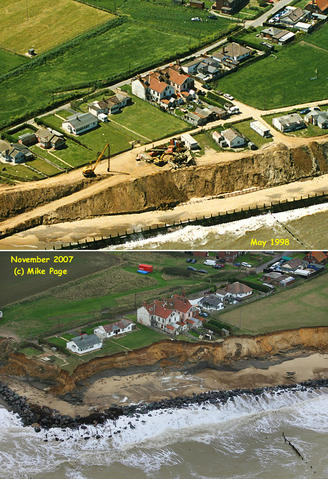 Has the management strategy been a success or failure?
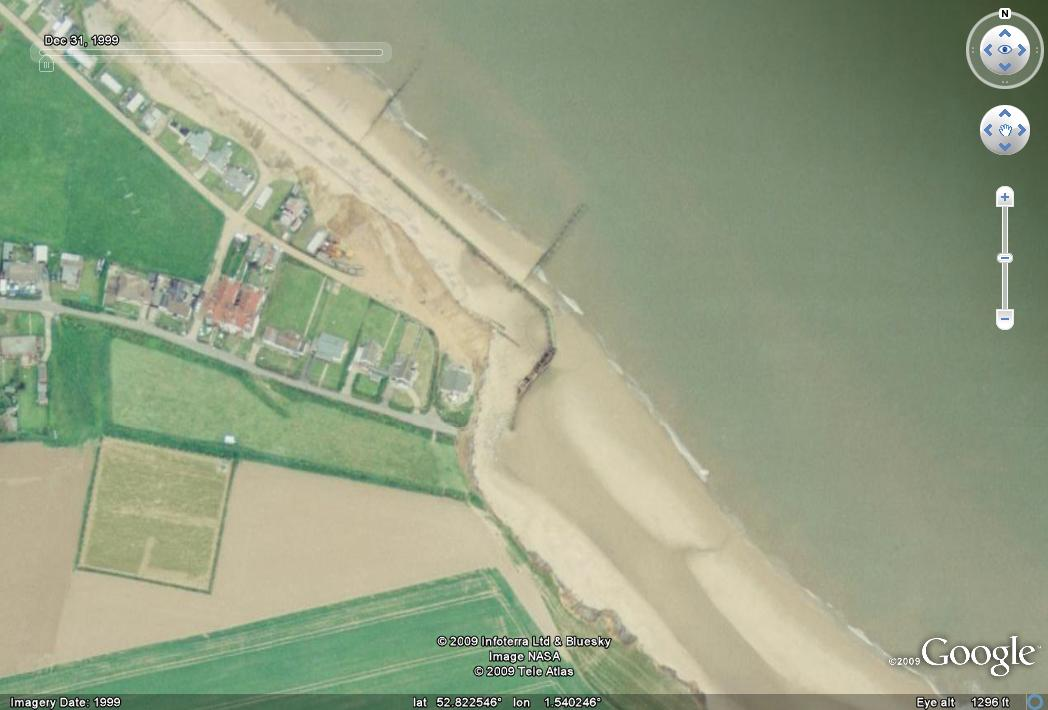 Happisburgh:- Task 4
Happisburgh  1999
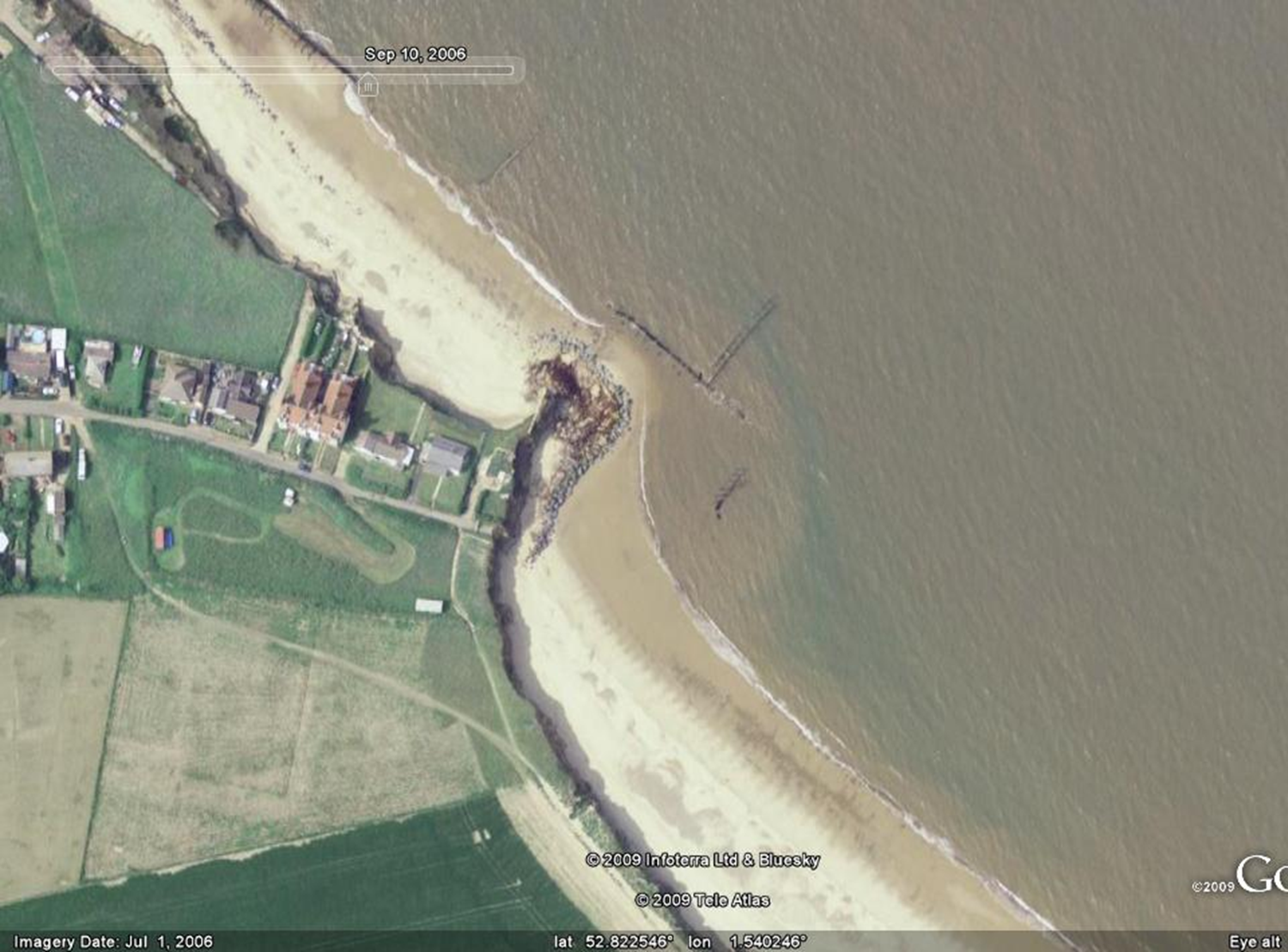 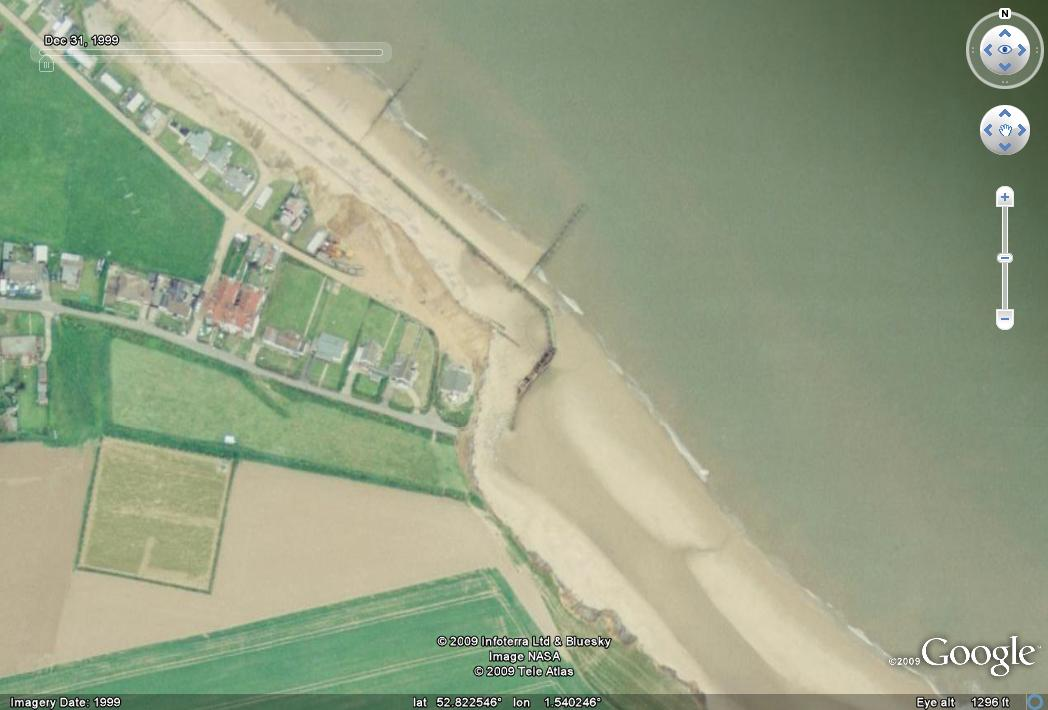 Happisburgh:- Task 4
Happisburgh September 2006
The remaining houses were demolished in April and May 2012
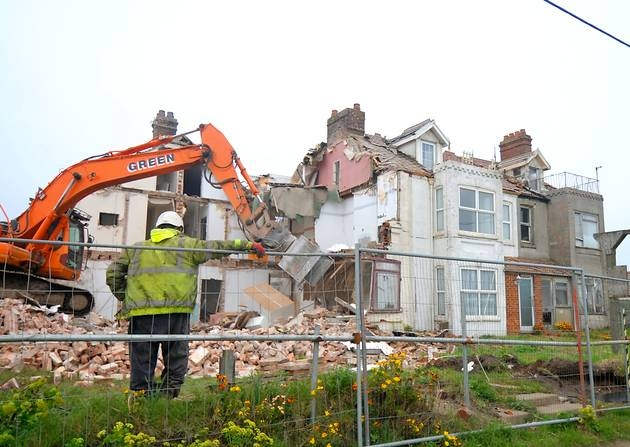 GCSE Geography Virtual Fieldcourse:- The Norfolk Coast
A Comparison of Coastal Management Strategies on the Norfolk Coast
Happisburgh:- Task 4
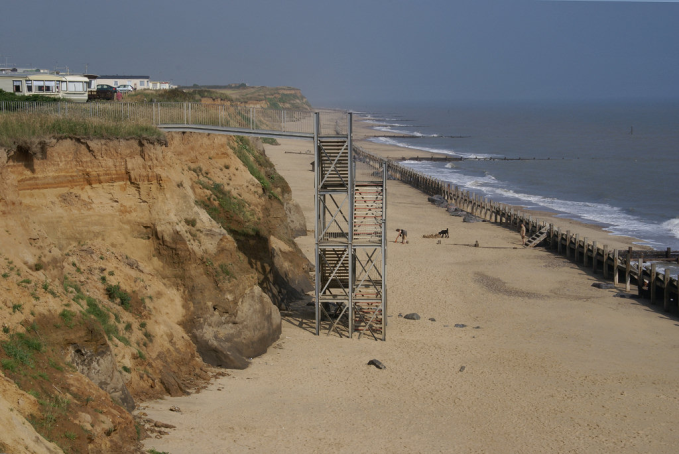 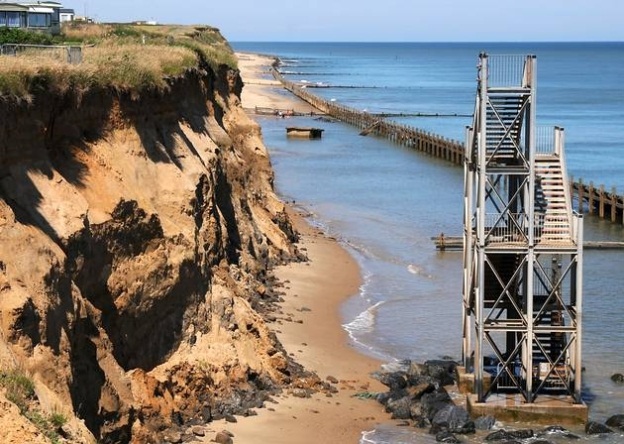 Steps giving access to the beach
2012
2010
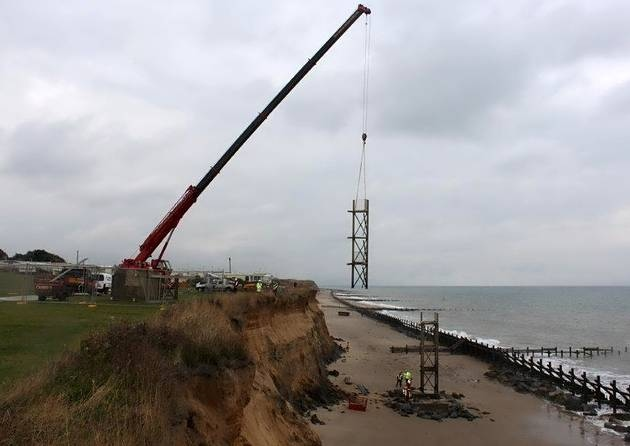 September  2012
Removed by the council for safety
GCSE Geography Virtual Fieldcourse:- The Norfolk Coast
A Comparison of Coastal Management Strategies on the Norfolk Coast
Happisburgh:- Task 4
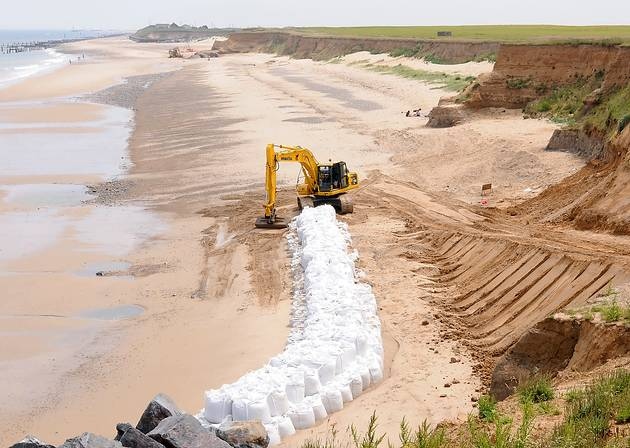 Beach access replaced by a sand ramp.

This was protected by bags of sand…
www.stacey.peak-media.co.uk/
GCSE Geography Virtual Fieldcourse:- The Norfolk Coast
A Comparison of Coastal Management Strategies on the Norfolk Coast
Happisburgh:- Task 4
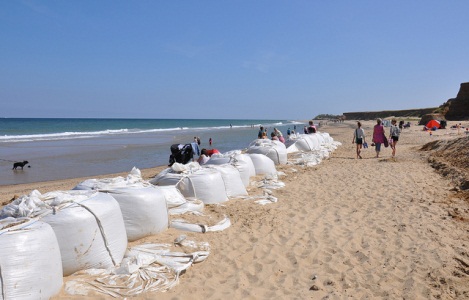 ….which were quickly broken by the sea!
www.stacey.peak-media.co.uk/
GCSE Geography Virtual Fieldcourse:- The Norfolk Coast
Fieldwork Location 1
Happisburgh:- Task 5
Another way of deciding how effective the management has been, is to evaluate what sort of impact it has had on the environment.

Using all the evidence you have seen,  complete the following table which you will find in Question 5 in your booklet.
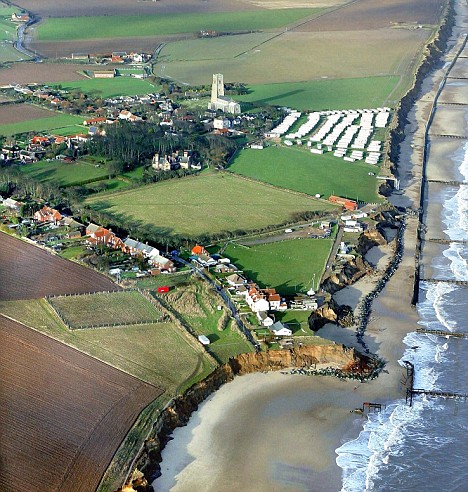 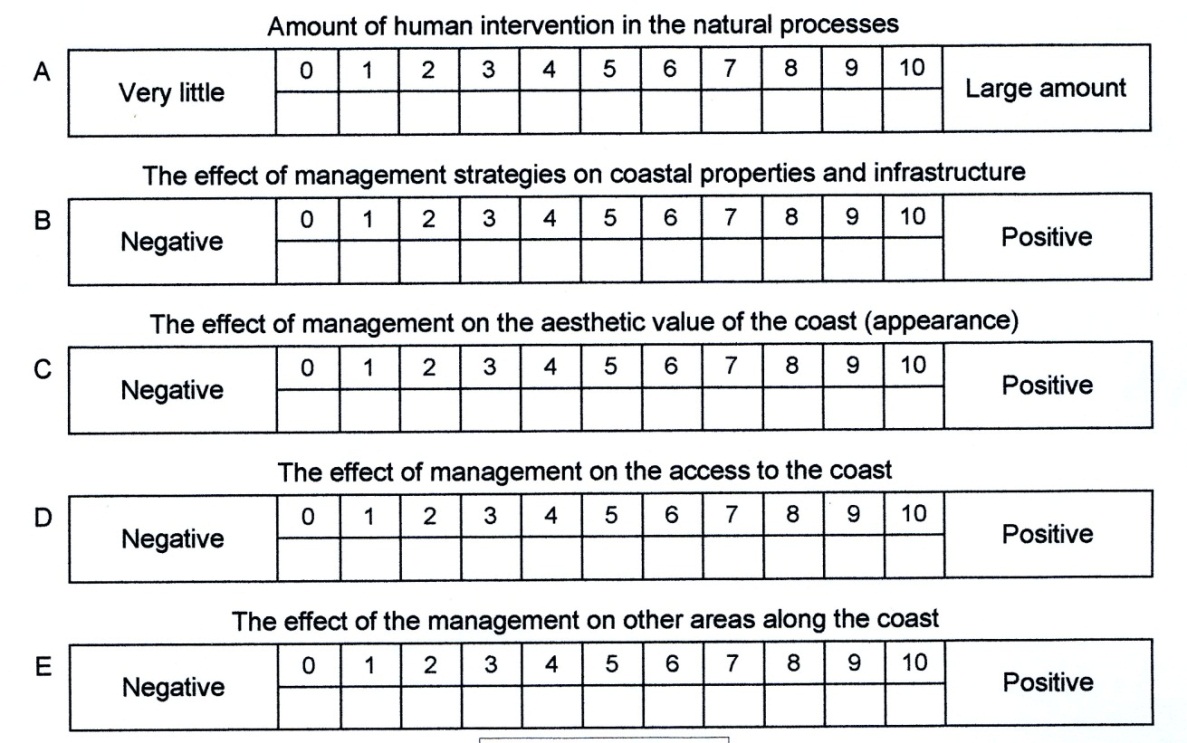 GCSE Geography Virtual Fieldcourse:- The Norfolk Coast
Fieldwork Location 1
Happisburgh:- Task 6
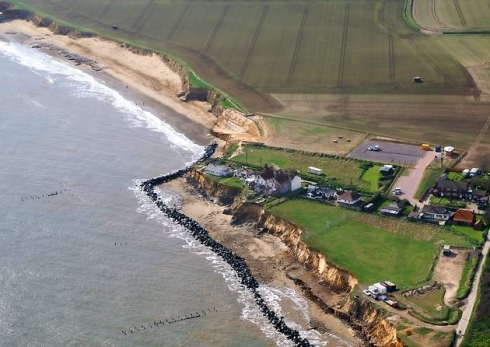 The effectiveness can also be evaluated by looking to see if the management is sustainable.  Sustainable management would be successful but have minimum negative impact on the environment.
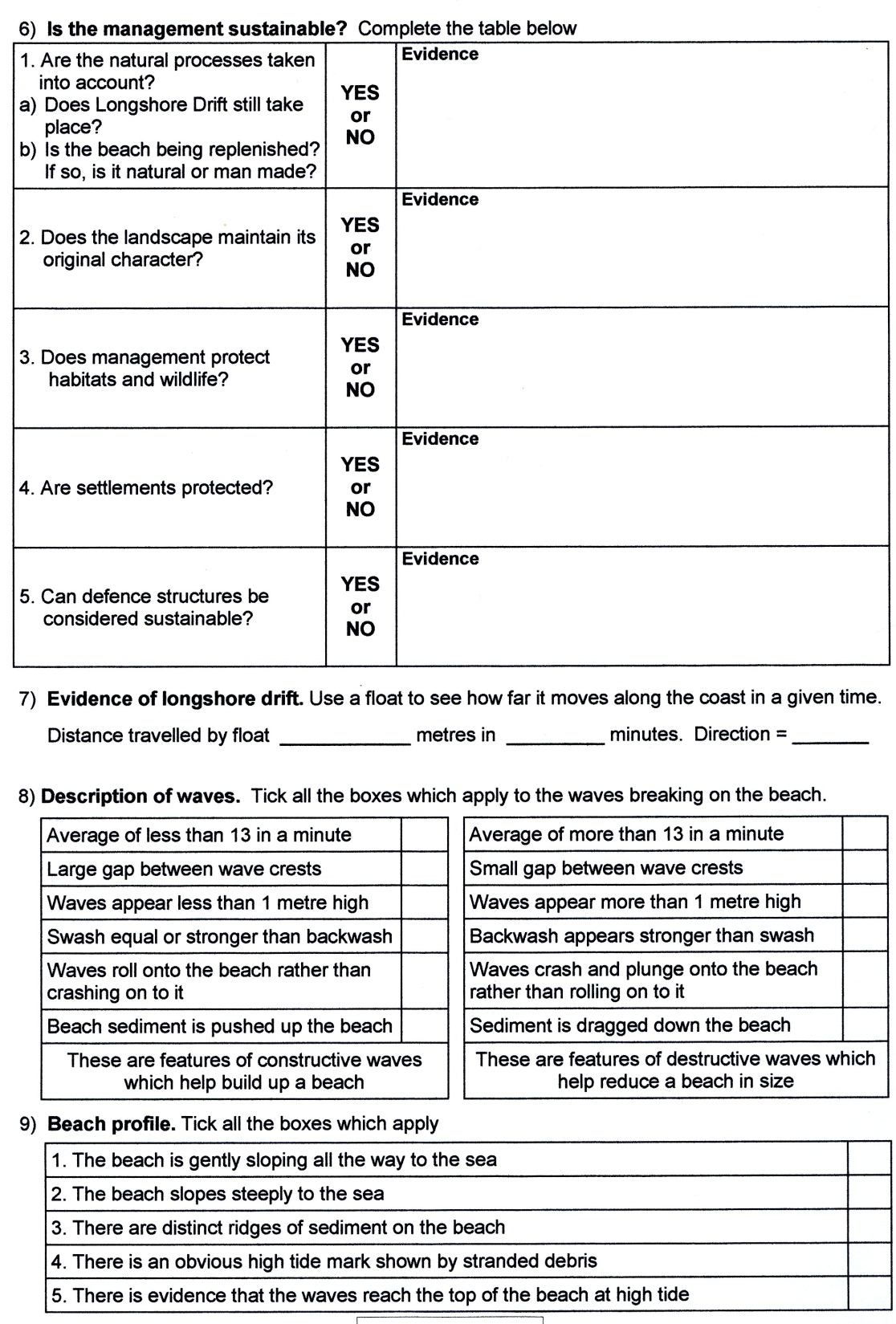 Using all the evidence you have seen,  complete the following table which you will find in Question 6.
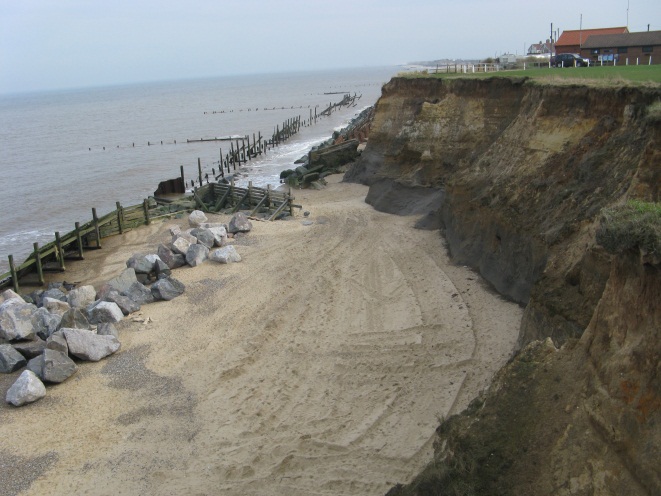 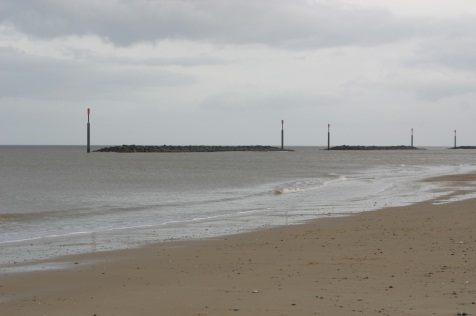 GCSE Geography Virtual Fieldcourse:- The Norfolk Coast
Fieldwork Location 1
Happisburgh:- Tasks 7 & 8
Evidence of longshore drift and description of the waves

Question 7.

This requires a highly skilled geographer using some high-tech equipment!
A float was thrown into the sea and timed for ten minutes to see how far it moved due to longshore drift.
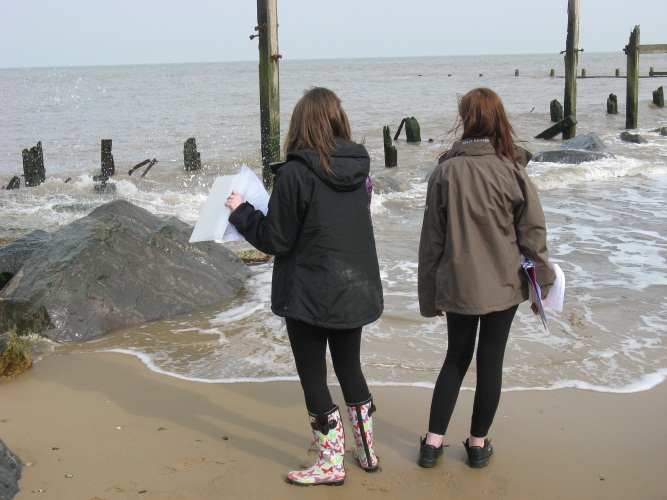 RESULT -  30 metres.  Direction = North West
Question 8

There were more than 13 waves in a minute.
Use the picture on the left to decide the height of the waves and how the waves break onto the beach.
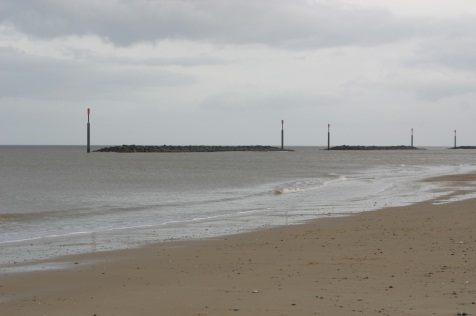 GCSE Geography Virtual Fieldcourse:- The Norfolk Coast
Fieldwork Location 1
Happisburgh:- Task 9
Question 9 in the booklet.

Study the pictures below and complete the table.
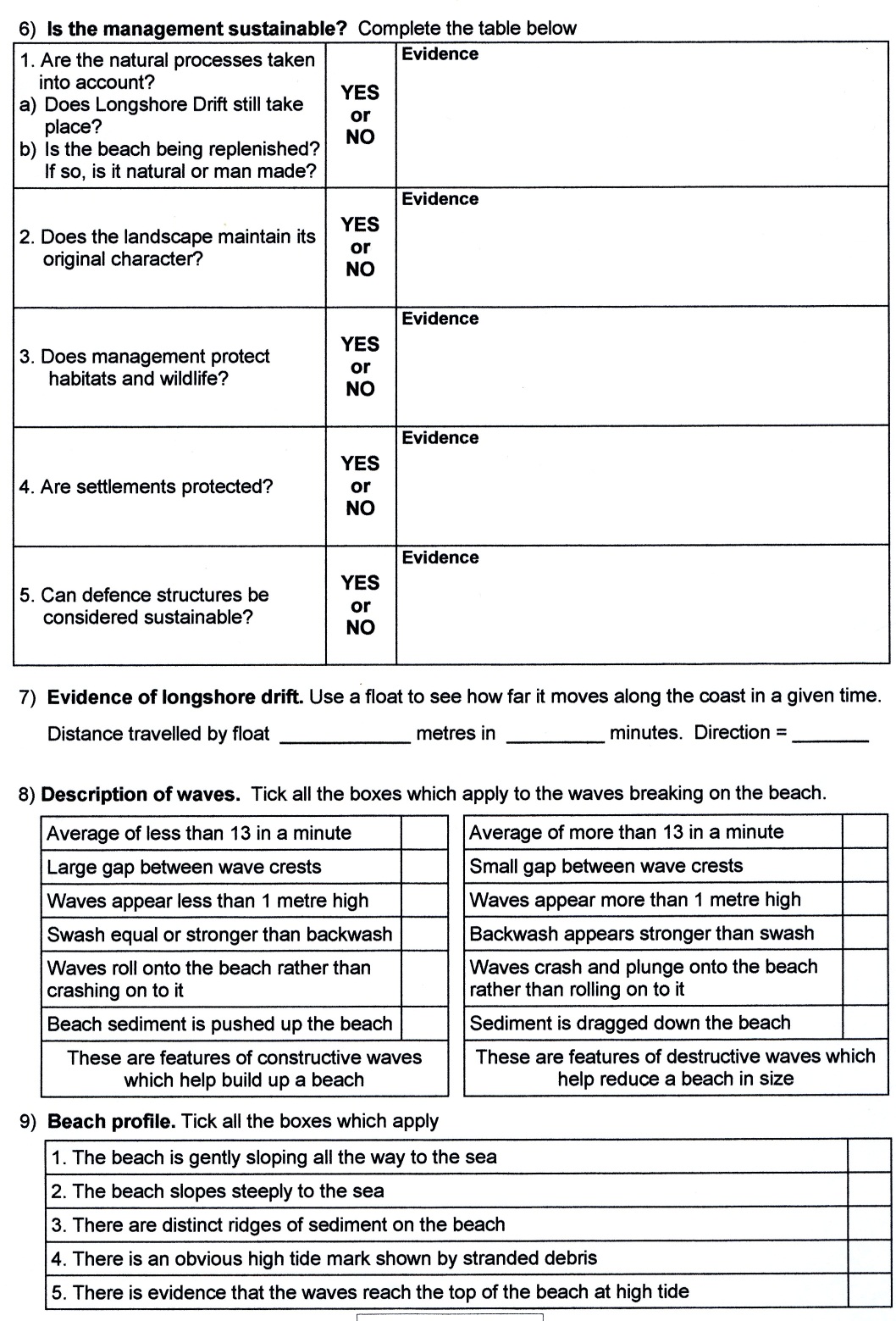 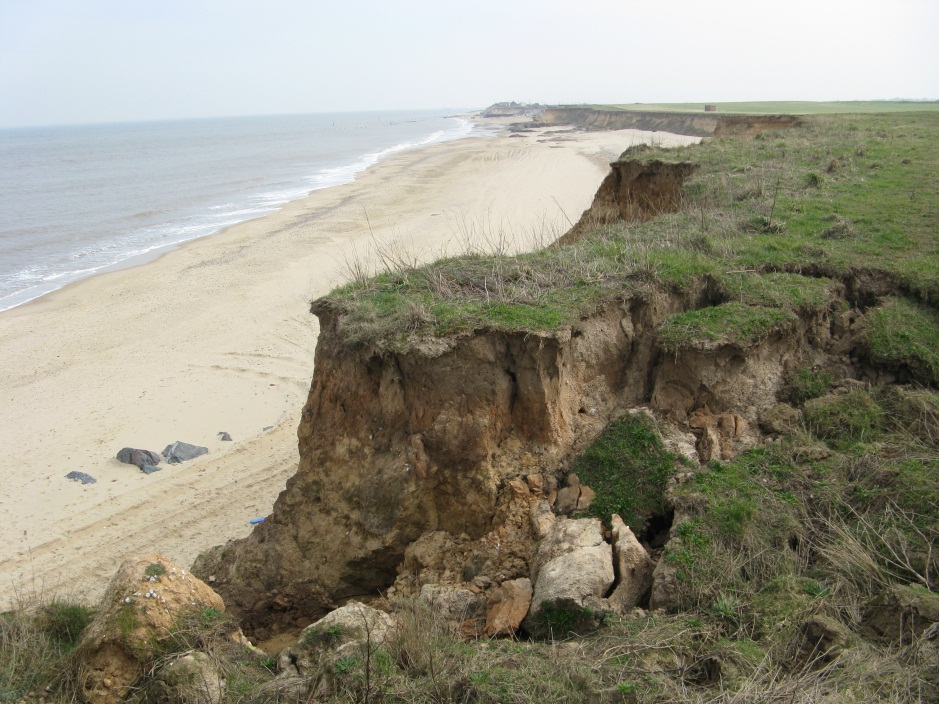 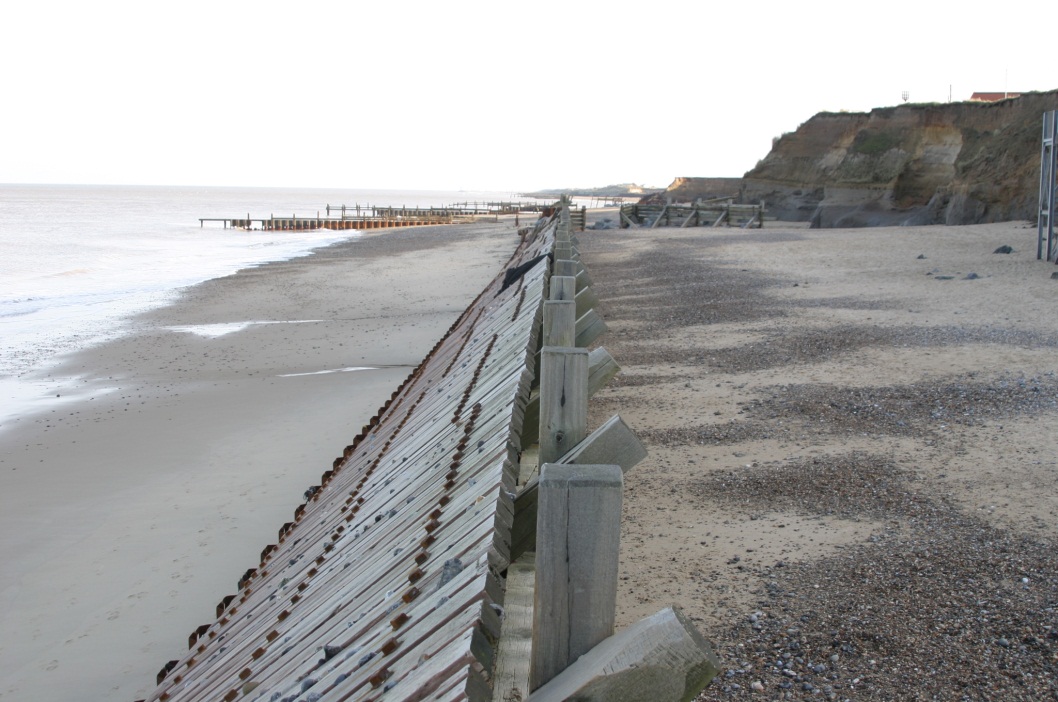 GCSE Geography Virtual Fieldcourse:- The Norfolk Coast
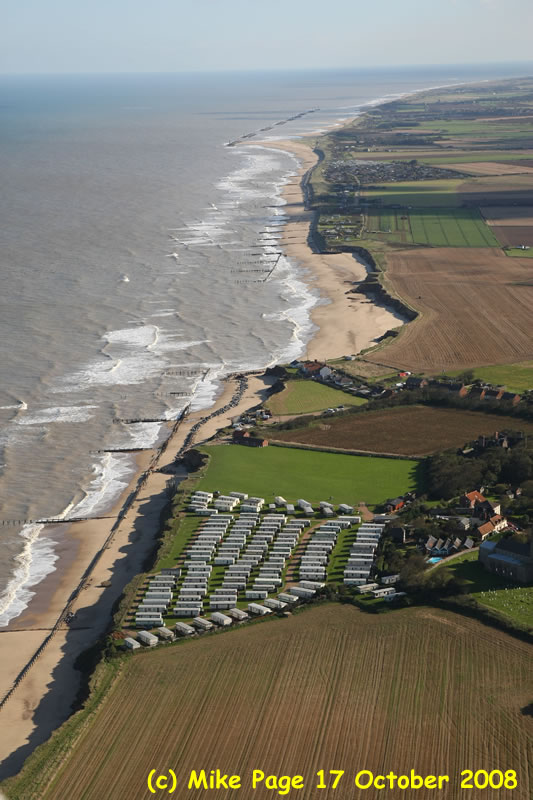 A Comparison of Coastal Management Strategies on the Norfolk Coast
REMEMBER…
GCSE Geography Virtual Fieldcourse:- The Norfolk Coast
A Comparison of Coastal Management Strategies on the Norfolk Coast
REMEMBER…
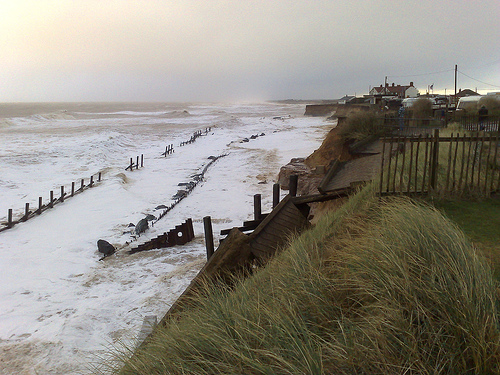 Fieldwork could be completed when the conditions were very different
GCSE Geography Virtual Fieldcourse:- The Norfolk Coast
A Comparison of Coastal Management Strategies on the Norfolk Coast
REMEMBER…
Features can change very quickly – make sure you research up to date information, especially about Happisburgh
11th April 2012
10th May 2012
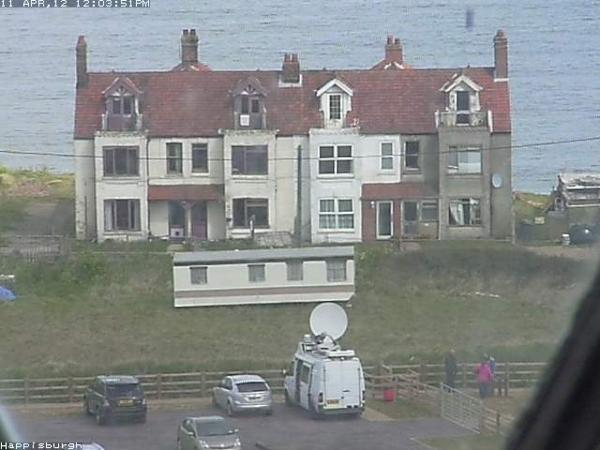 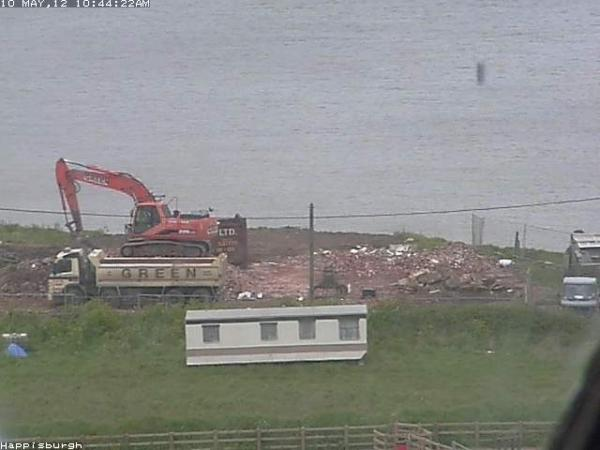 GCSE Geography Virtual Fieldcourse:- The Norfolk Coast
A Comparison of Coastal Management Strategies on the Norfolk Coast
REMEMBER…
There is a vast amount of information available.  Maps, diagrams, graphs etc. must all be prepared before the controlled part of the assessment begins.
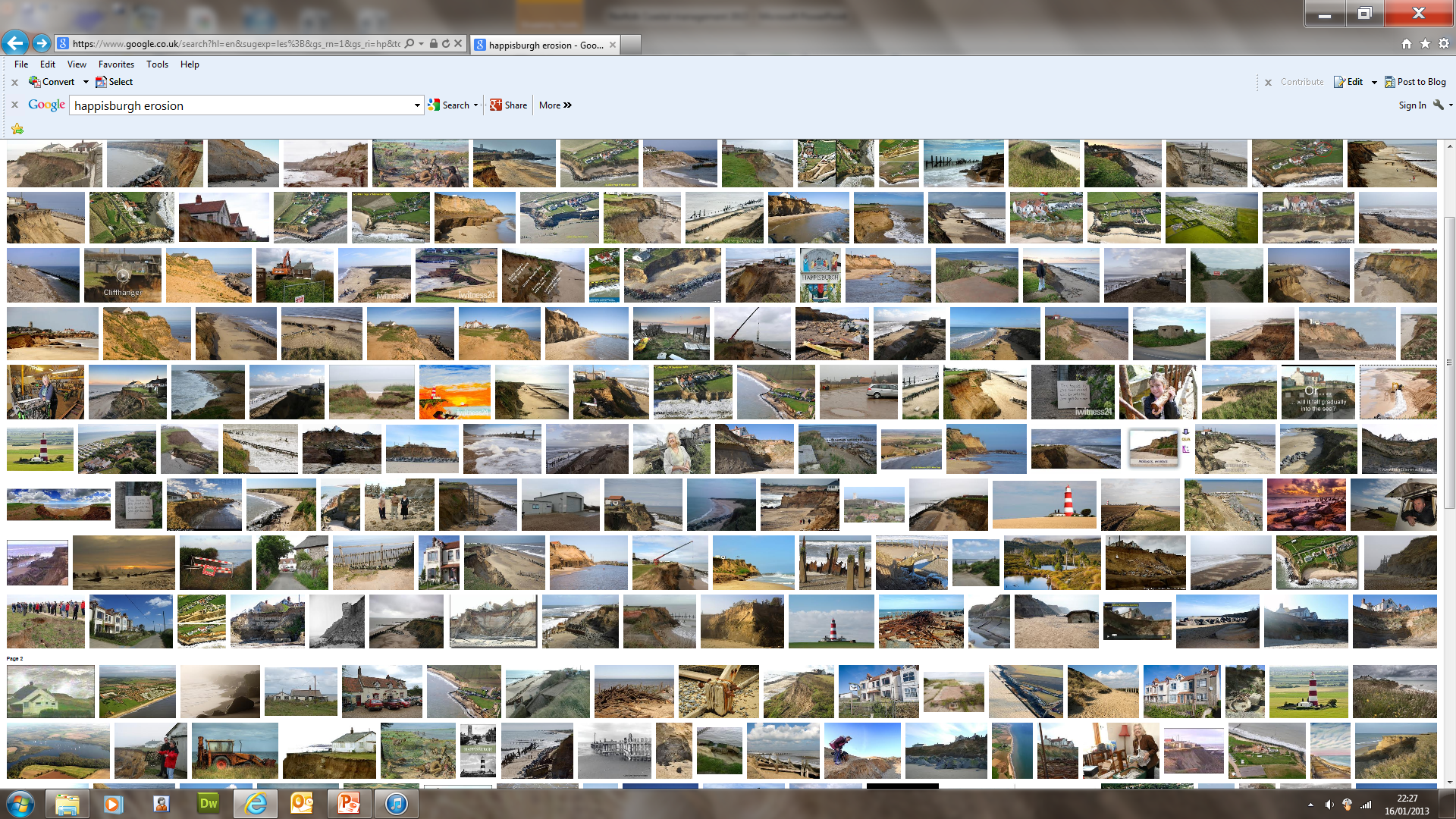